e-handout
To have these notes 
without taking notes
Go to OrHaOlam.com
Click on Messages tab, 
 2022 Messages
[Speaker Notes: You may notice that I’m slowing down in my rate of speech.  This is because we may be getting language translation equipment for simultaneous translation.]
Correction:
תָּבוֹא מַלְכוּתְךָ  Tavo mal-khut’kha   
Sound the shofar of liberation!
[Speaker Notes: I mispronounced the Hebrew, and taught you wrong.]
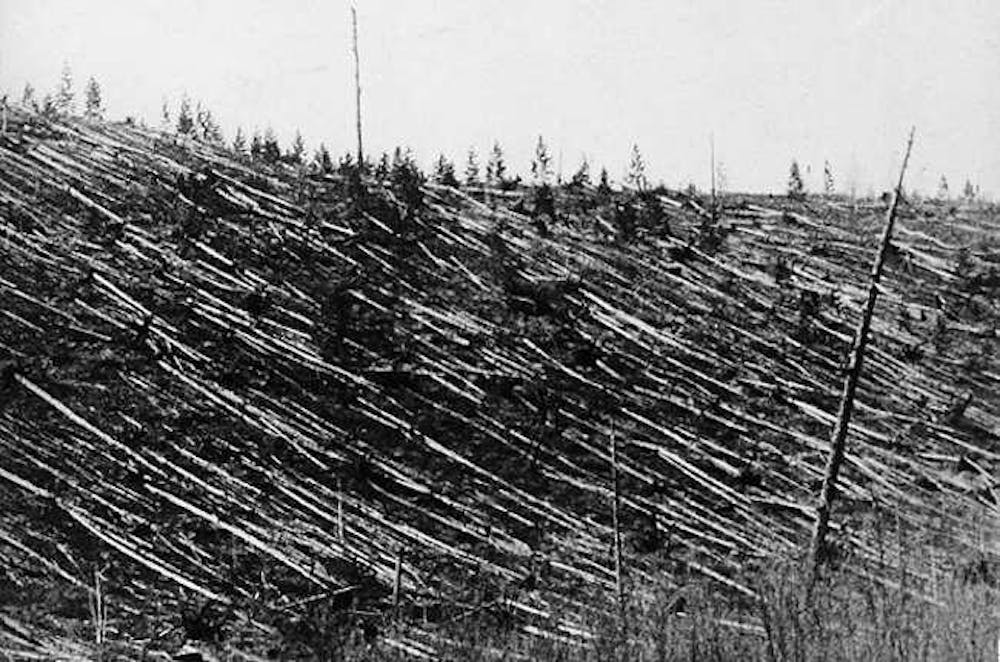 Tunguska event 80 million trees
[Speaker Notes: https://images.theconversation.com/files/26234/original/xkh376v7-1372241498.jpg?ixlib=rb-1.1.0&q=45&auto=format&w=1000&fit=clip]
The Tunguska event was a ~12 megaton explosion [1000x  Hiroshima 15 kilotons] in Siberia, Russia, 1908. The explosion flattened an estimated 80 million trees over an area of 830 sq mi of forest.
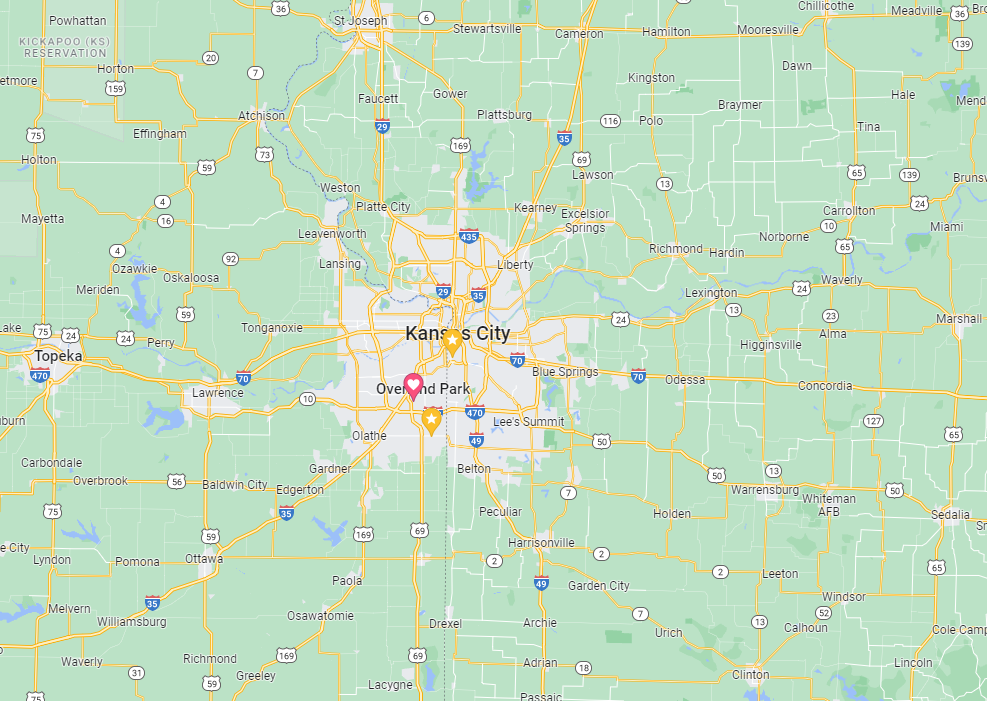 Flattened trees 
~20 mi x 40 mi
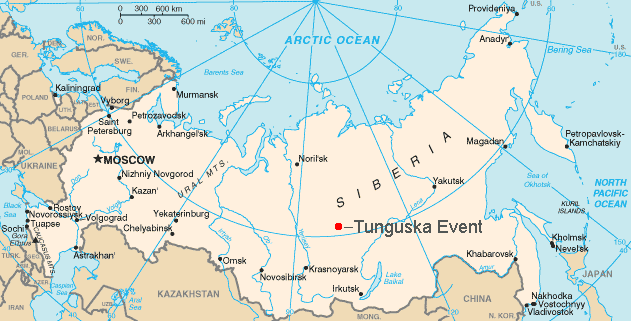 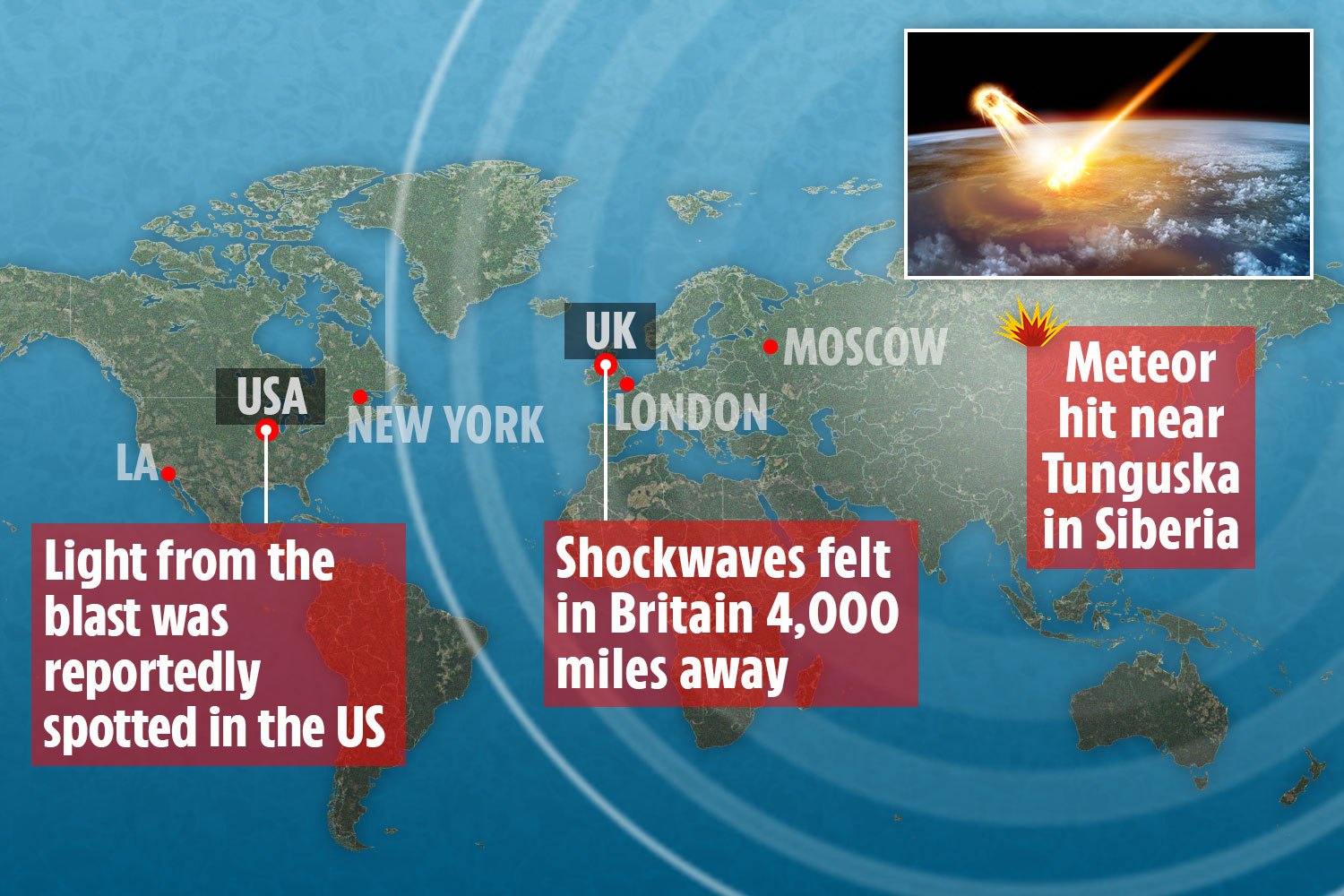 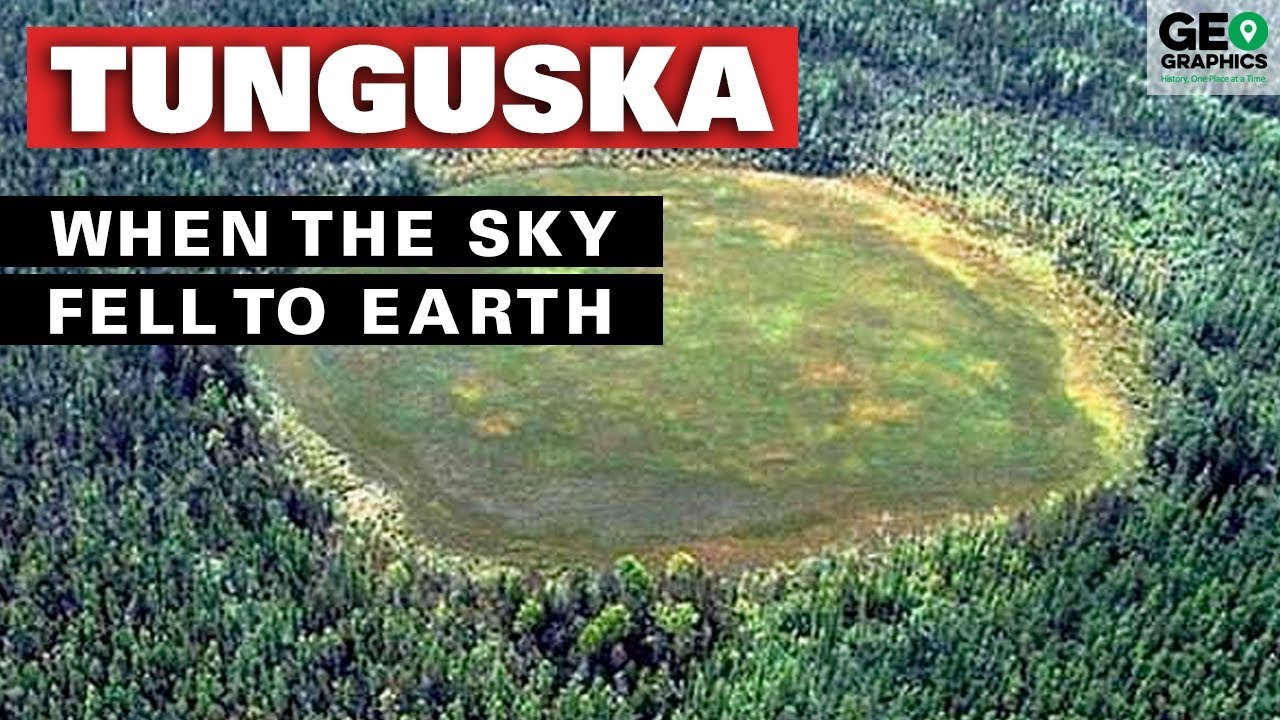 [Speaker Notes: https://i.ytimg.com/vi/PVF1NDrHPeo/maxresdefault.jpg]
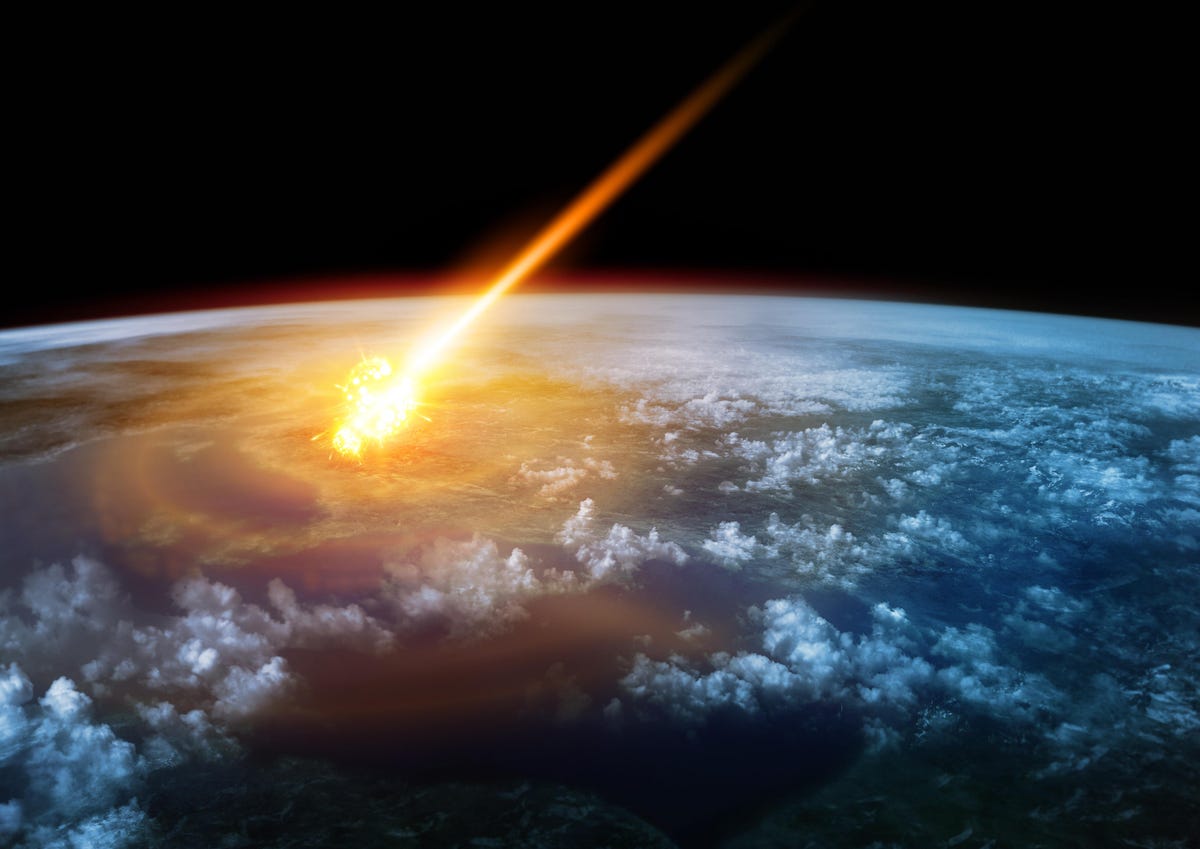 [Speaker Notes: https://imageio.forbes.com/specials-images/imageserve/5efb85ed222b100007dd18b6/0x0.jpg?format=jpg&width=1200

Because of this 1908 event, people have been worried about an asteroid collision with earth.]
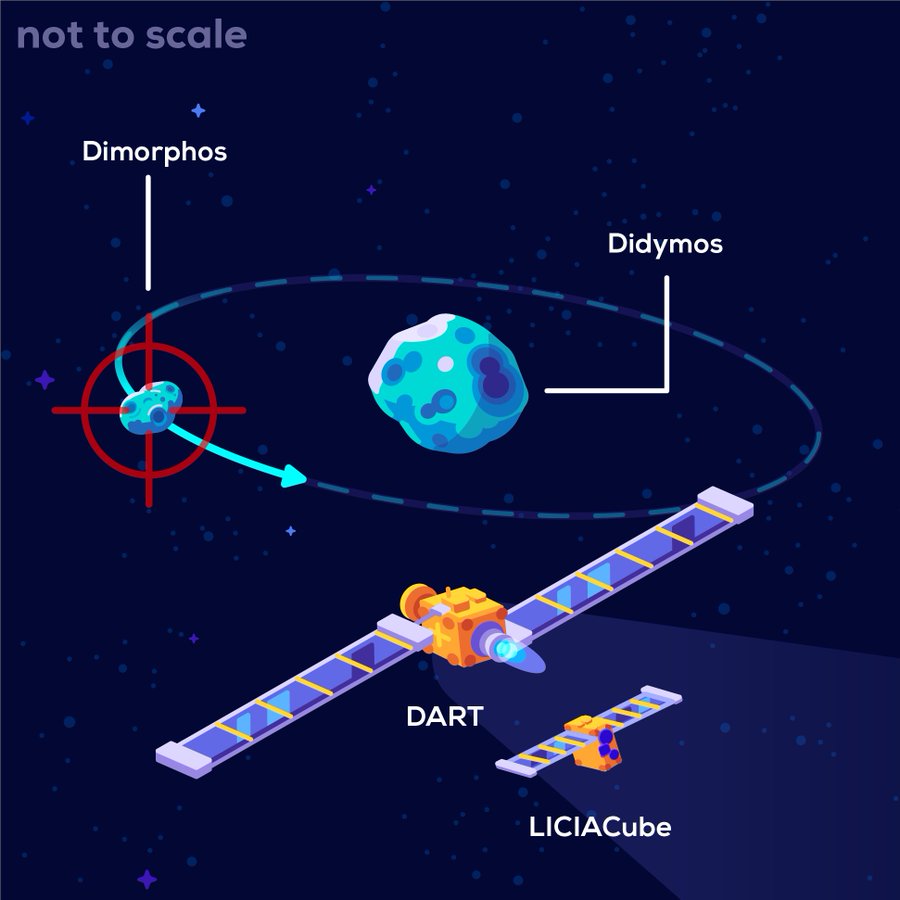 The 1,260-pound DART spacecraft was launched in November 2021 and hit Dimorphos [which does not pose a threat to Earth] at  ~14,000 mph while seven million miles away from Earth 6 pm Monday, Sept 26, 2022.
[Speaker Notes: https://www.google.com/url?sa=i&url=https%3A%2F%2Fen.as.com%2Flatest_news%2Fhow-much-has-the-dart-robotic-suicide-mission-cost-n%2F&psig=AOvVaw3a09VIecYyFyKhQX9s31ey&ust=1664637601312000&source=images&cd=vfe&ved=0CAwQjRxqFwoTCPiu49DovPoCFQAAAAAdAAAAABA1
Dimorphos — a 530-foot diameter asteroid, or just about as tall as the Washington Monument, that orbits larger asteroid Didymos.
Hopefully the collision will change the orbital velocity of Dimorphos around Didymos 1%, but won’t be known for months.  
Italian space probe observed the event:]
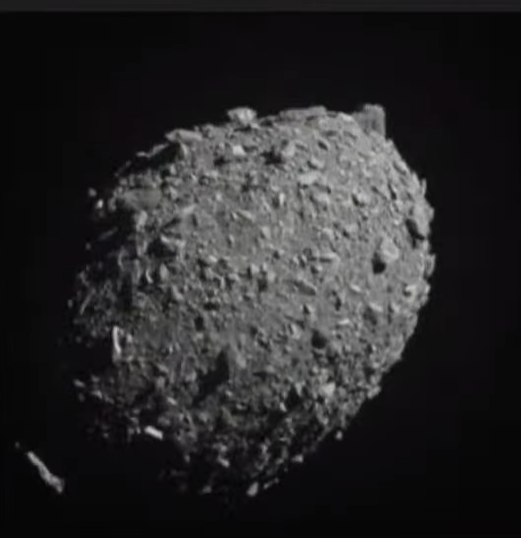 [Speaker Notes: 1.44.37   on https://www.youtube.com/watch?v=-6Z1E0mW2ag

This may seem like “far out” space science, but there is a scriptural corollary…]
2 Peter 3.10-12 On that day the heavens will pass away with a roar, and the elements will melt and disintegrate, and the earth and everything done on it shall be exposed.  Since all these things are to be destroyed in this way, what kind of people should you be?
2 Peter 3.10-12 Live your lives in holiness and godliness, looking for and hastening the coming of the day of God. In that day the heavens will be dissolved by fire, and the elements will melt in the intense heat.
Nora  נוֹרָא 
terrible, terrifying, awful; awe-inspiring, awesome (God)
עֲשֶׂרֶת יָמִים נוֹרָאִים
Aseret Yamim Noraim
Ten Days of Awe:
The Fear of the L-rd 
Rosh HaShanah to Yom Kippur
Sept 25 to Oct 5
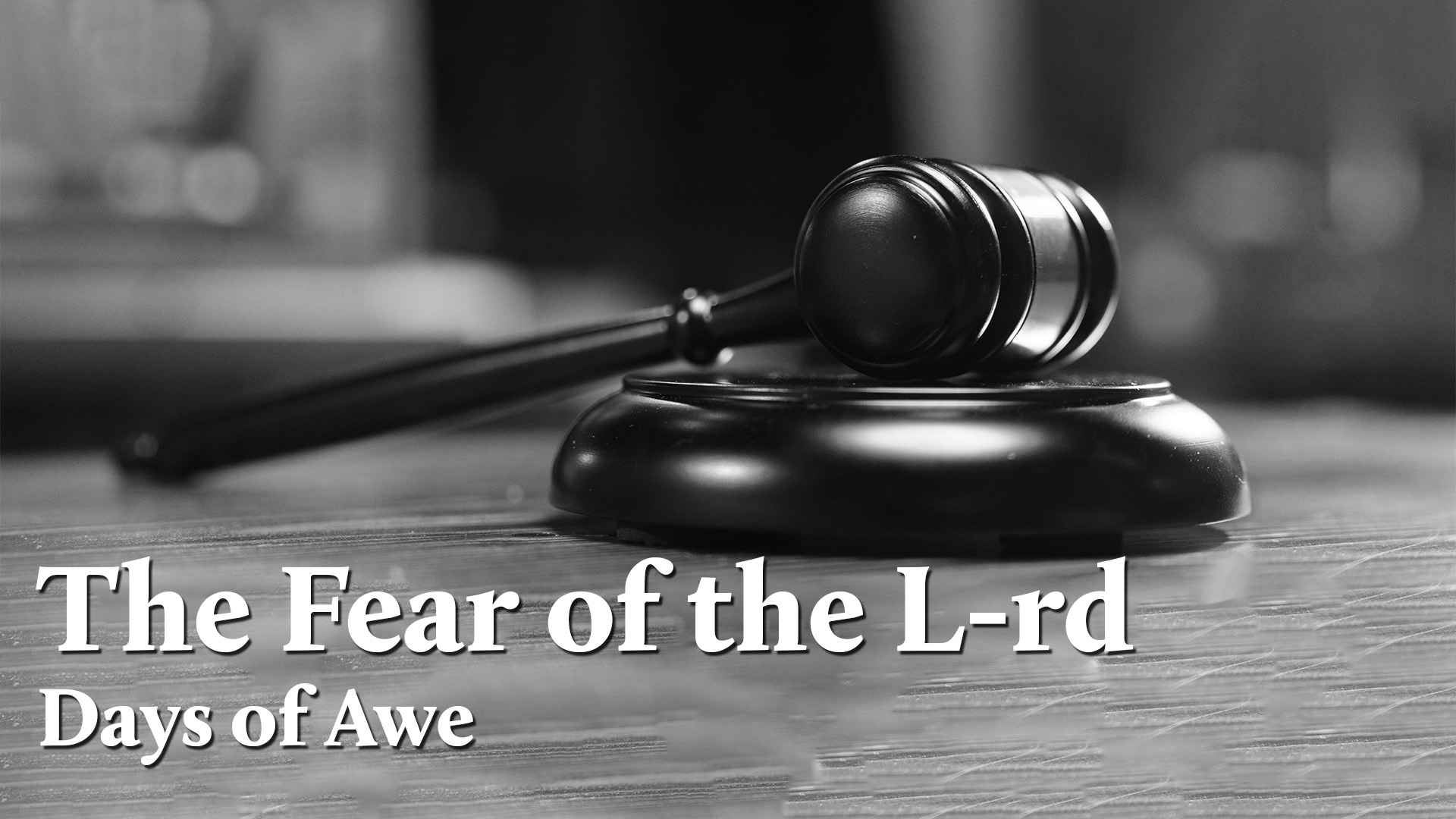 What is the “fear of Adoni?”
The Hebrew words יִרְאַ֣ת  yir’aṯ and פחד p̄aḥaḏ are most commonly used to describe fear of God.
Bahya ibn Paquda characterized two types of fear as a lower "fear of punishment" and a higher "fear of [divine awe] glory.
[Speaker Notes: https://en.wikipedia.org/wiki/Fear_of_God
יִרְאָה  fear, terror, dread; awe, reverence; piety, 
פחד fear, anxiety]
Fear of God may refer to fear itself, but more often to a sense of awe, and submission to Deity.
Maimonides categorized the fear of God as a positive commandment, as the feeling of human insignificance deriving from contemplation of God's "great and wonderful actions and creations."
[Speaker Notes: Pause and meditate on majesty.

https://en.wikipedia.org/wiki/Fear_of_God]
עֲשֶׂרֶת יָמִים נוֹרָאִים
Aseret Yamim Noraim
Ten Days of Awe:
The Fear of the L-rd 
Rosh HaShanah to Yom Kippur
Sept 25 to Oct 5
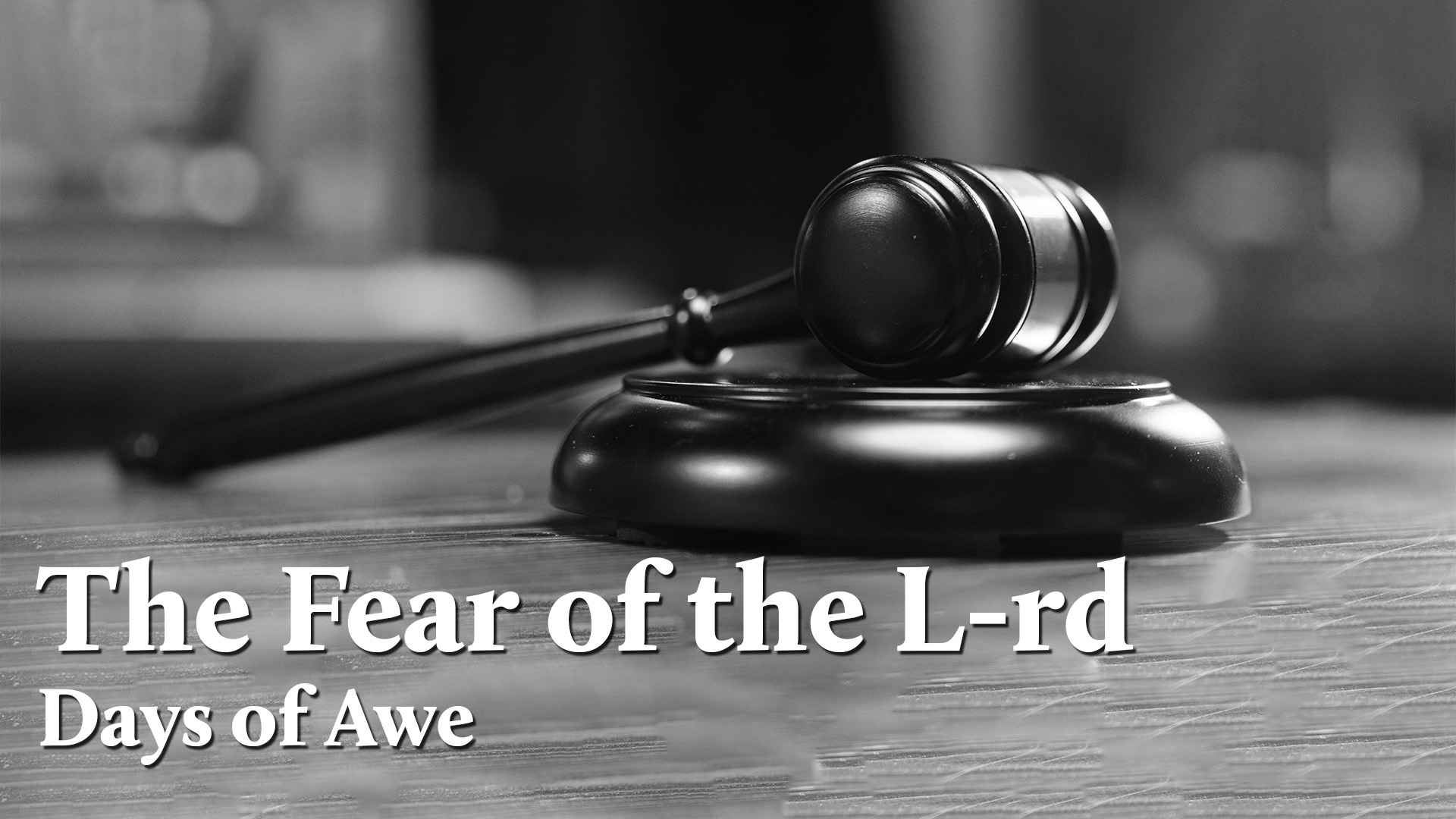 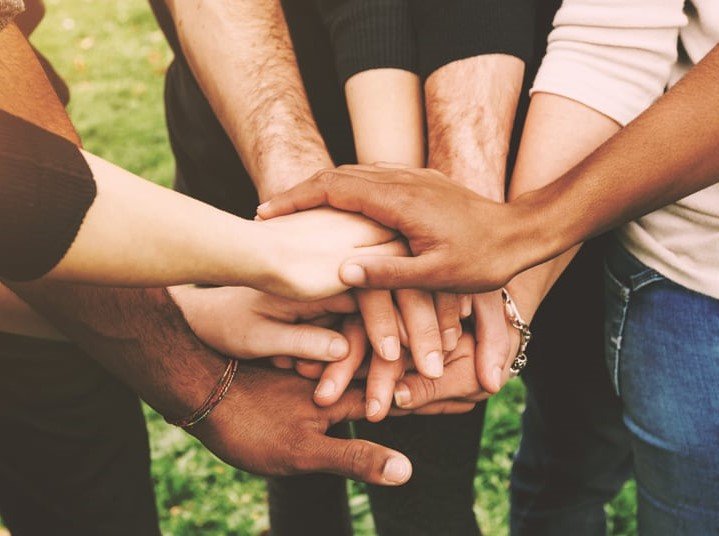 Yamim Noraim  ימים נוראים
DAYS OF AWE AND RECONCILIATION
[Speaker Notes: https://www.umjc.org/commentary/2022/9/28/days-of-awe-and-reconciliation?utm_source=UMJC+News&utm_campaign=d6f2747465-EMAIL_CAMPAIGN_2020_12_10_08_42_COPY_01&utm_medium=email&utm_term=0_cd802052fa-d6f2747465-203688328]
These ten days are set aside for serious introspection
Mishnah Yoma 8:9 For transgressions between a person and God, Yom Kippur atones; however, for transgressions between a person and another, Yom Kippur does not atone until he appeases the other person.
[Speaker Notes: https://www.umjc.org/commentary/2022/9/28/days-of-awe-and-reconciliation?utm_source=UMJC+News&utm_campaign=d6f2747465-EMAIL_CAMPAIGN_2020_12_10_08_42_COPY_01&utm_medium=email&utm_term=0_cd802052fa-d6f2747465-203688328]
Matthew 5:23–24 Therefore, if you are presenting your offering upon the altar, and there remember that your brother has something against you, leave your offering there before the altar and go. First, be reconciled to your brother, and then come and present your offering.
Yn 17.20-22 [Yeshua says:] I pray not only for these, but also for those who will trust in me because of their word, that they may all be one. 
Just as you, Father, are united with me and I with you,
Yn 17.20-22  I pray that they may be united with us, so that the world may believe that you sent me. The glory which you have given to me, I have given to them; so that they may be one, just as we are one
During these Days of Awe, we have the opportunity to reach out to those we have offended, and even to those who have offended us. This reaching out is not an opportunity to correct or change the other’s mind. Rather, it is an opportunity to offer an attitude of shalom.
[Speaker Notes: https://www.umjc.org/commentary/2022/9/28/days-of-awe-and-reconciliation?utm_source=UMJC+News&utm_campaign=d6f2747465-EMAIL_CAMPAIGN_2020_12_10_08_42_COPY_01&utm_medium=email&utm_term=0_cd802052fa-d6f2747465-203688328
[Pause]
Think about anyone you have offended, or they have offended you.  Sometimes unfixable, and you can only forgive in your heart.  Give blessing. Thank G-d for difficulty.
Much better than stewing and seething in your heart. And pray for opportunity of real reconciliation.]
Today, the Shabbat between Rosh Hashanah and Yom Kippur is therefore called Shabbat Shuvah, “Shabbat of Return.”
The Haftorah selection is 
Hoshea 14:
[Speaker Notes: https://www.umjc.org/commentary/2022/9/28/days-of-awe-and-reconciliation?utm_source=UMJC+News&utm_campaign=d6f2747465-EMAIL_CAMPAIGN_2020_12_10_08_42_COPY_01&utm_medium=email&utm_term=0_cd802052fa-d6f2747465-203688328]
Hos 14:2 “Return שׁוּבָה O Israel, to Adoni your God, for you have stumbled in your iniquity”
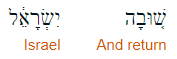 [Speaker Notes: https://www.umjc.org/commentary/2022/9/28/days-of-awe-and-reconciliation?utm_source=UMJC+News&utm_campaign=d6f2747465-EMAIL_CAMPAIGN_2020_12_10_08_42_COPY_01&utm_medium=email&utm_term=0_cd802052fa-d6f2747465-203688328]
The Jewish community stresses human forgiveness far more than personal salvation, and is not as apt to think about a secured future beyond the grave.
[Speaker Notes: https://www.umjc.org/commentary/2022/9/28/days-of-awe-and-reconciliation?utm_source=UMJC+News&utm_campaign=d6f2747465-EMAIL_CAMPAIGN_2020_12_10_08_42_COPY_01&utm_medium=email&utm_term=0_cd802052fa-d6f2747465-203688328]
Adoni cares both for our here-and-now and for our eternity. During these Days of Awe, we should look for ways to be reconciled with those whom we’ve drifted away from.
[Speaker Notes: https://www.umjc.org/commentary/2022/9/28/days-of-awe-and-reconciliation?utm_source=UMJC+News&utm_campaign=d6f2747465-EMAIL_CAMPAIGN_2020_12_10_08_42_COPY_01&utm_medium=email&utm_term=0_cd802052fa-d6f2747465-203688328]
Adoni is not only concerned with our eternal dwelling place but with each and every day of our lives on this planet as well.
[Speaker Notes: https://www.umjc.org/commentary/2022/9/28/days-of-awe-and-reconciliation?utm_source=UMJC+News&utm_campaign=d6f2747465-EMAIL_CAMPAIGN_2020_12_10_08_42_COPY_01&utm_medium=email&utm_term=0_cd802052fa-d6f2747465-203688328]
עֲשֶׂרֶת יָמִים נוֹרָאִים
Aseret Yamim Noraim
Ten Days of Awe:
The Fear of the L-rd 
Rosh HaShanah to Yom Kippur
Sept 25 to Oct 5
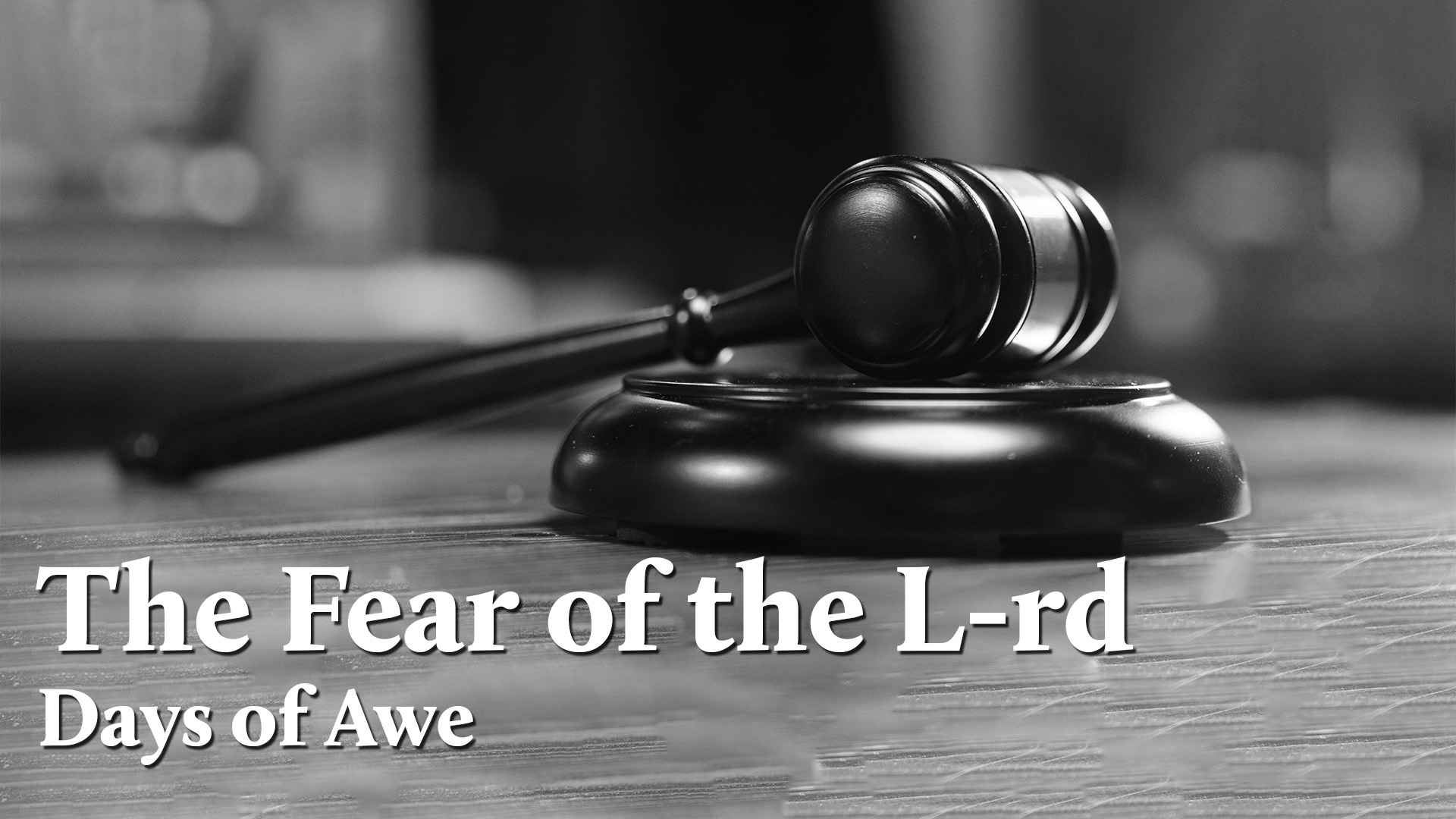 Mislei/Prov 1.7  The fear of Adoni is the beginning of knowledge, but fools despise wisdom and discipline. 

Fourteen times in Proverbs.
[Speaker Notes: Fourteen times in Proverbs.
Note parallelism in structure.  Hebrew poetry basic.]
Contrasted with the fear of man

Mislei/Prov 29.25 Fearing human beings is a snare;
but he who trusts in Adoni will be raised high [above danger].
Oswald Chambers: The remarkable thing about fearing G-d is that when you fear G-d, you fear nothing else.  Whereas if you do not fear G-d, you fear everything else.
[Speaker Notes: .]
Benefits of the Fear of Adoni
Mislei/Prov 9.10 The fear of Adoni is the beginning of wisdom
and knowledge of the Holy One is understanding.
Mislei/Prov 15.33 The fear of Adoni is the discipline of wisdom,
and humility comes before honor.
[Speaker Notes: Ie applying to our lives]
Mislei/Prov 14.26 In the fear of Adoni one has strong confidence.
It will be a refuge for His children.
Mislei/Prov 22.4 The reward for humility is fear of Adoni,
along with wealth, honor and life.
Mislei/Prov 10.24  The fear of Adoni prolongs life,
but the years of the wicked are cut short.
Mislei/Prov 14.27 The fear of Adoni is a fountain of life
enabling one to avoid deadly traps.
Mislei/Prov 8.13 The fear of Adoni is hatred of evil.
I hate pride and arrogance,
evil ways and duplicitous speech.
[Speaker Notes: Rte 22 in PA, used to pass Adult bookstores.   Made me mad.]
Mislei/Prov 31.30Charm is deceitful and beauty is vain,
but a woman who fears Adoni will be praised.
Mislei/Prov 16.6 Grace and truth atone for iniquity,
And people turn from evil through fear of Adoni.
[Speaker Notes: “I thought only the Blood Atonement atoned.”
This leads to that.]
Mislei/Prov 23.17 Don’t envy sinners, but follow the example of those who always fear God;
Mislei/Prov 2.3-5  Yes, if you will call for insight and raise your voice for discernment, if you seek it as you would silver and search for it as for hidden treasure — then you will understand the fear of Adoni and find knowledge of God.
Mislei/Prov 1.28-29 Then they will call me, but I won’t answer; they will seek me earnestly, but they won’t find me.
Because they hated knowledge
and did not choose the fear of Adoni.
Mislei/Prov 15.16  Better is little with the fear of Adoni
than great wealth with turmoil.
Mtt. 10.28-31 Do not fear those who kill the body but are powerless to kill the soul. Rather, fear him who can destroy both soul and body in Gei-Hinnom.  Aren’t sparrows sold for next to nothing, two for an assarion?
Mtt. 10.28-31 Yet not one of them will fall to the ground without your Father’s consent.  As for you, every hair on your head has been counted. So do not be afraid, you are worth more than many sparrows.
Acts 10.34-35 Then Peter opened his mouth and said, “I truly understand that God is not one to show favoritism, but in every nation the one who fears Him and does what is right is acceptable to Him.
[Speaker Notes: Message of salvation available to all nations.]
Rev 14.6-7 And then I saw another angel flying high in the sky, having a timeless message of good news to proclaim to those who dwell on the earth—to every nation and tribe and tongue and people.
Rev 14.6-7 He said in a loud voice, “Fear God and give Him glory, because the hour of His judgment has come. Worship the One who made heaven and earth and sea and springs of water.”
עֲשֶׂרֶת יָמִים נוֹרָאִים
Aseret Yamim Noraim
Ten Days of Awe:
The Fear of the L-rd 
Rosh HaShanah to Yom Kippur
Sept 25 to Oct 5
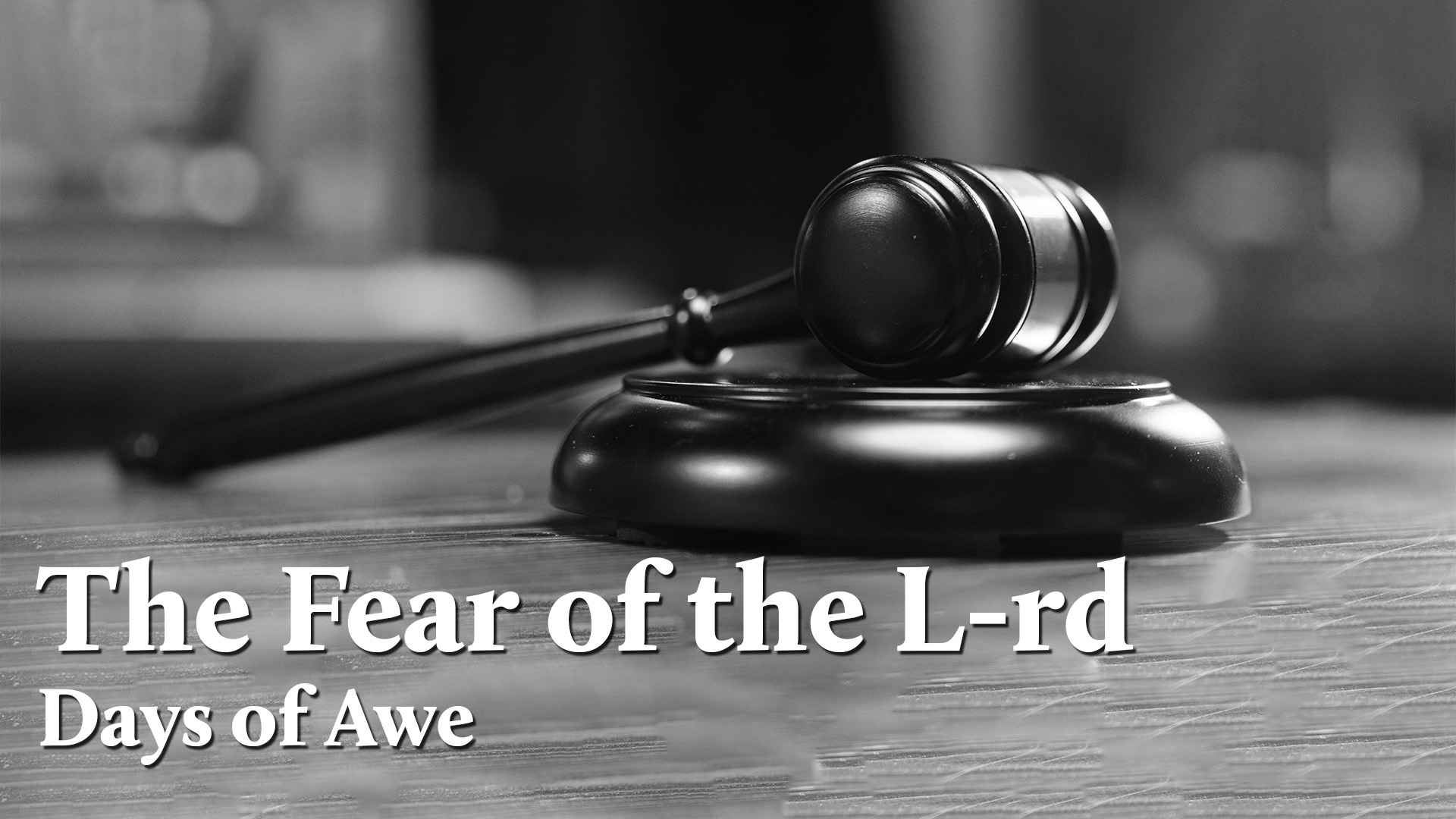 Losing the Fear of Adoni
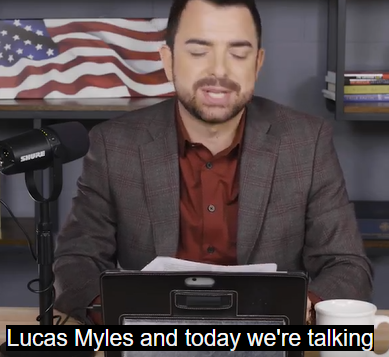 [Speaker Notes: Each week brings reports of formerly mainstream and well-known evangelical figures deconstructing or even “deconverting” from their faith. This rising group, which is known by the moniker “Exvangelical,” spread doubt through their faithless recanting of previously held religious beliefs. 

https://www.theepochtimes.com/premiering-at-8-pm-et-enemies-within-christianity-the-deconstruction-movement-and-exvangelicals_4761067.html?utm_source=enewsnoe&utm_campaign=etv-2022-09-29&utm_medium=email&est=BLdbIUMPVInC8dH5q%2B4bv5CArCnryOUXu9VP1Ap1p7H7M9rNOIn0GsDhnVjwSU4Kmg%3D%3D]
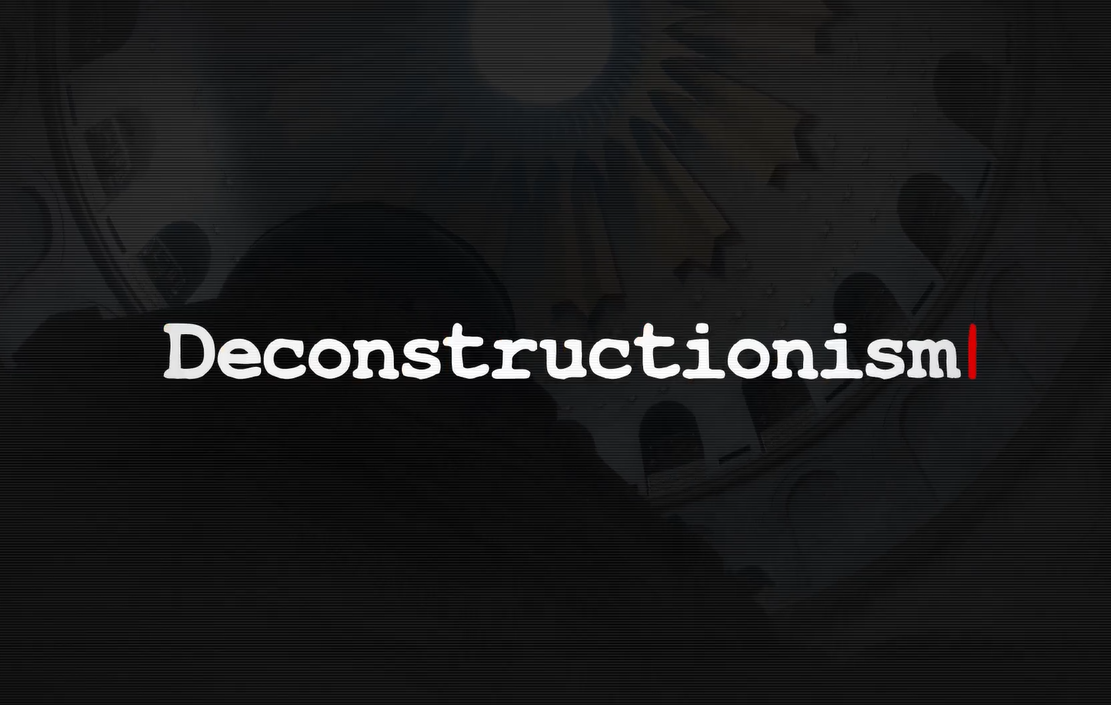 [Speaker Notes: https://www.theepochtimes.com/premiering-at-8-pm-et-enemies-within-christianity-the-deconstruction-movement-and-exvangelicals_4761067.html?utm_source=enewsnoe&utm_campaign=etv-2022-09-29&utm_medium=email&est=BLdbIUMPVInC8dH5q%2B4bv5CArCnryOUXu9VP1Ap1p7H7M9rNOIn0GsDhnVjwSU4Kmg%3D%3D]
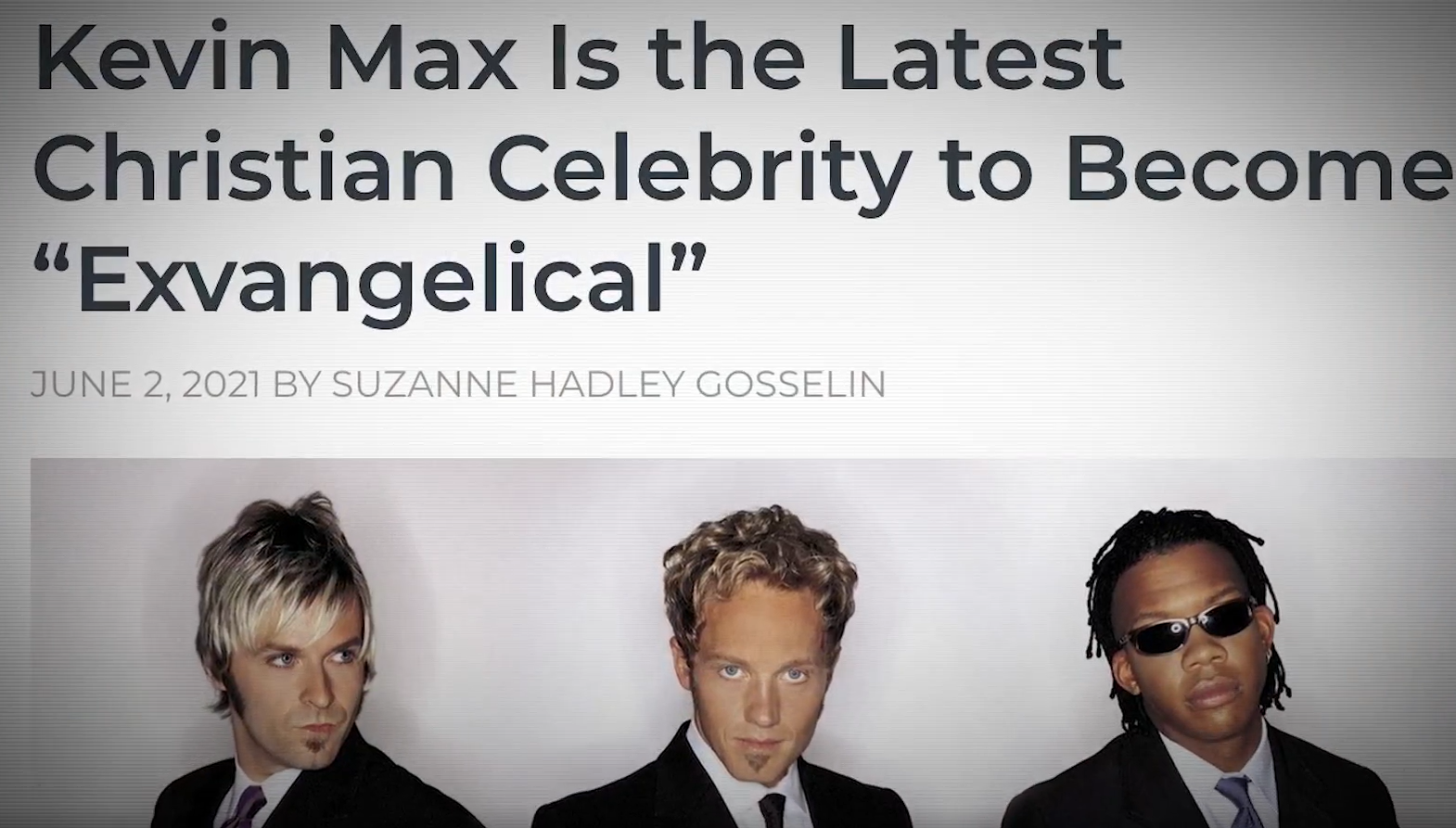 [Speaker Notes: https://www.theepochtimes.com/premiering-at-8-pm-et-enemies-within-christianity-the-deconstruction-movement-and-exvangelicals_4761067.html?utm_source=enewsnoe&utm_campaign=etv-2022-09-29&utm_medium=email&est=BLdbIUMPVInC8dH5q%2B4bv5CArCnryOUXu9VP1Ap1p7H7M9rNOIn0GsDhnVjwSU4Kmg%3D%3D]
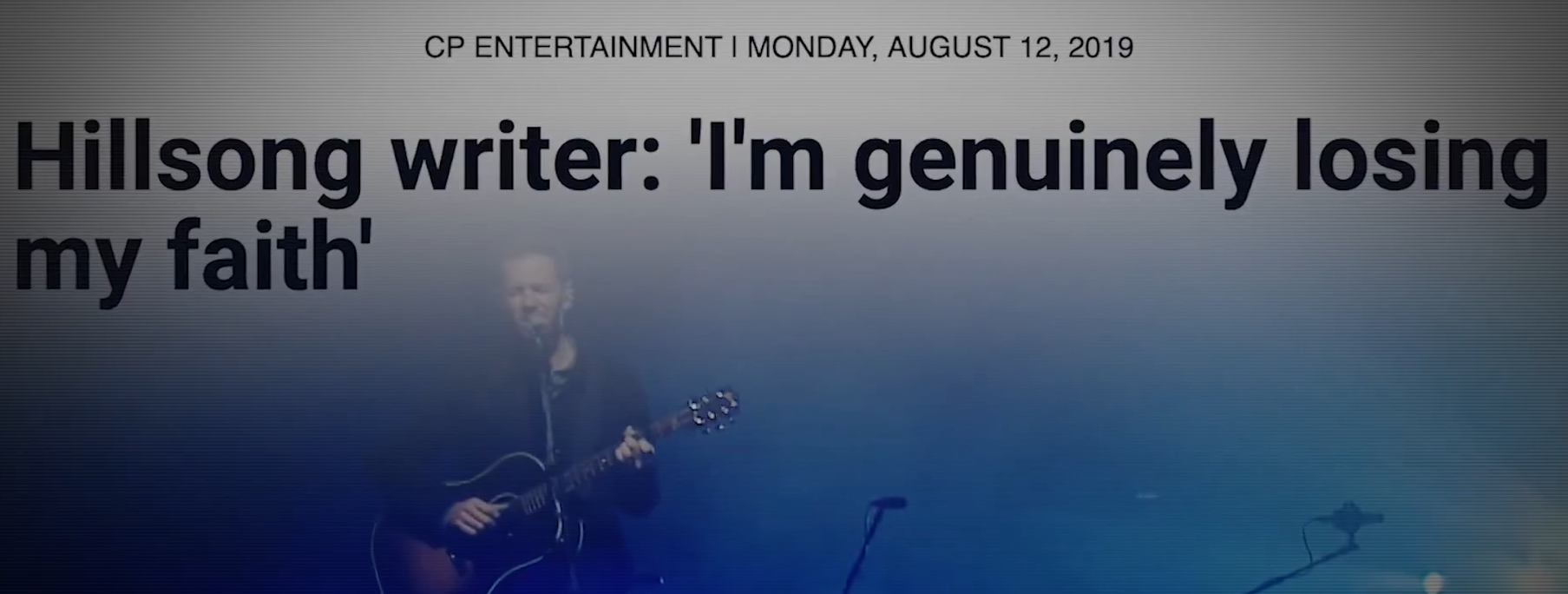 [Speaker Notes: https://www.theepochtimes.com/premiering-at-8-pm-et-enemies-within-christianity-the-deconstruction-movement-and-exvangelicals_4761067.html?utm_source=enewsnoe&utm_campaign=etv-2022-09-29&utm_medium=email&est=BLdbIUMPVInC8dH5q%2B4bv5CArCnryOUXu9VP1Ap1p7H7M9rNOIn0GsDhnVjwSU4Kmg%3D%3D]
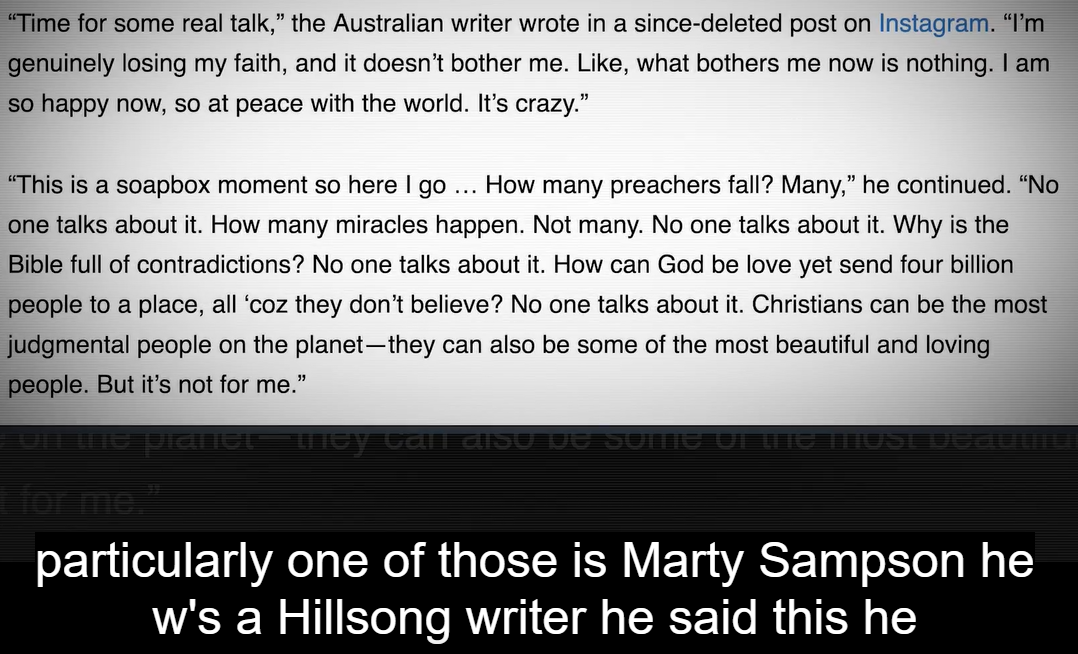 [Speaker Notes: https://www.theepochtimes.com/premiering-at-8-pm-et-enemies-within-christianity-the-deconstruction-movement-and-exvangelicals_4761067.html?utm_source=enewsnoe&utm_campaign=etv-2022-09-29&utm_medium=email&est=BLdbIUMPVInC8dH5q%2B4bv5CArCnryOUXu9VP1Ap1p7H7M9rNOIn0GsDhnVjwSU4Kmg%3D%3D]
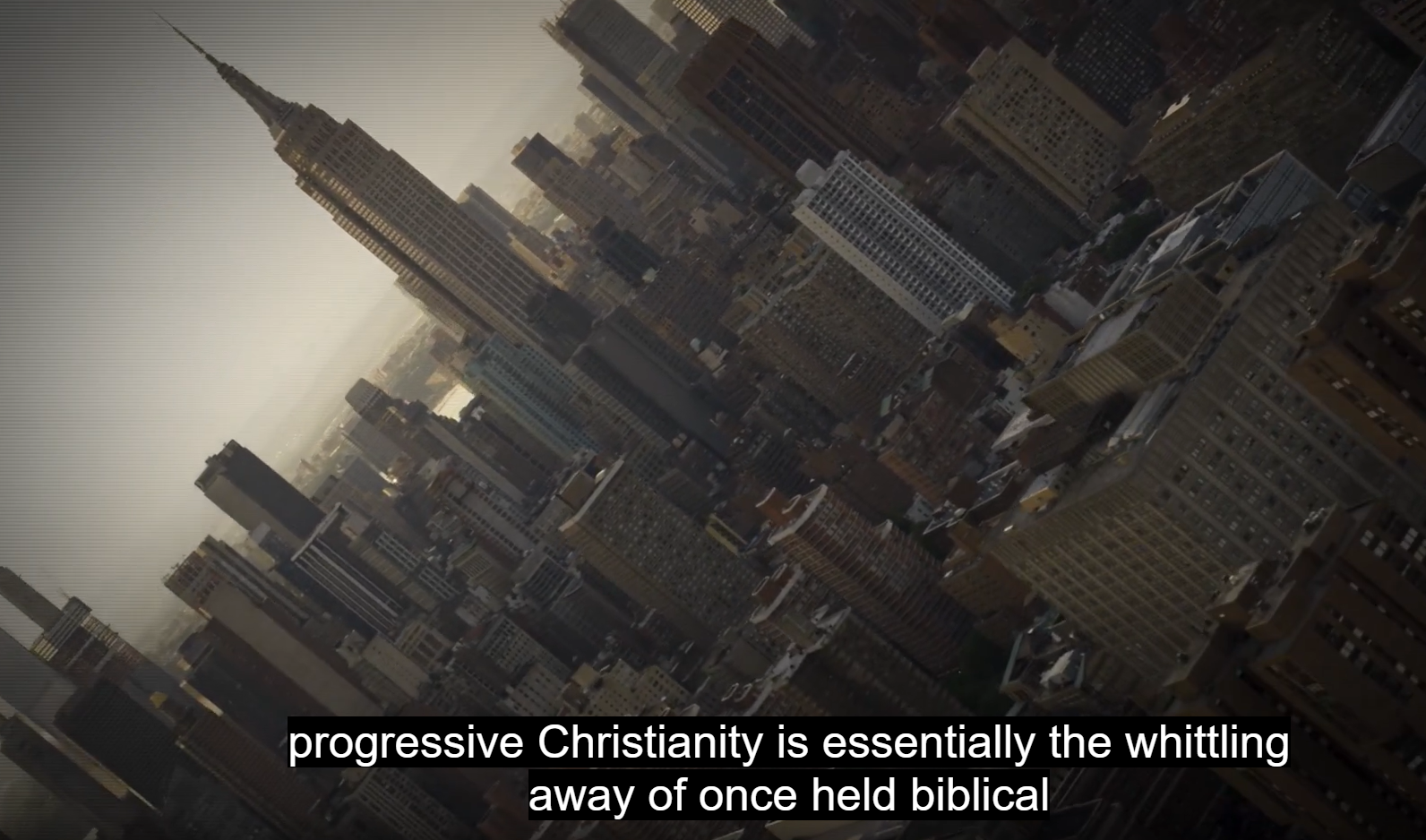 doctrines.
[Speaker Notes: Going WOKE.   
https://www.theepochtimes.com/premiering-at-8-pm-et-enemies-within-christianity-the-deconstruction-movement-and-exvangelicals_4761067.html?utm_source=enewsnoe&utm_campaign=etv-2022-09-29&utm_medium=email&est=BLdbIUMPVInC8dH5q%2B4bv5CArCnryOUXu9VP1Ap1p7H7M9rNOIn0GsDhnVjwSU4Kmg%3D%3D]
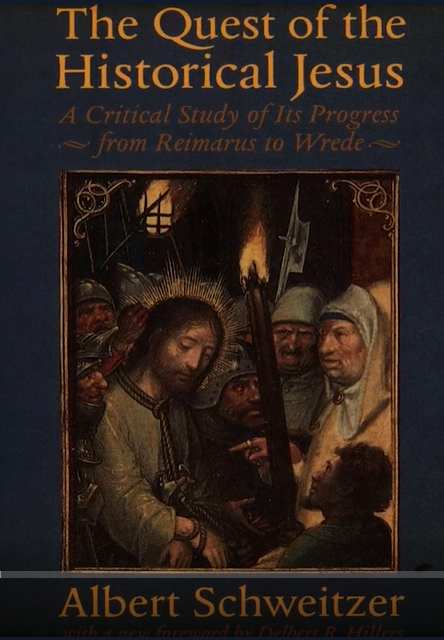 Stripping out the supernatural: miracles, resurrection
Focusing on Enlightenment rationalism
Critical theology
[Speaker Notes: Nobel prize winner Missionary doctor.   
Leaving inerrancy.  “Did G-d really say…?”]
For example, story of murderous, adulterous David and Bathsheva revised to say that King David raped Bathsheva.
Not in the text.
[Speaker Notes: https://www.theepochtimes.com/premiering-at-8-pm-et-enemies-within-christianity-the-deconstruction-movement-and-exvangelicals_4761067.html?utm_source=enewsnoe&utm_campaign=etv-2022-09-29&utm_medium=email&est=BLdbIUMPVInC8dH5q%2B4bv5CArCnryOUXu9VP1Ap1p7H7M9rNOIn0GsDhnVjwSU4Kmg%3D%3D]
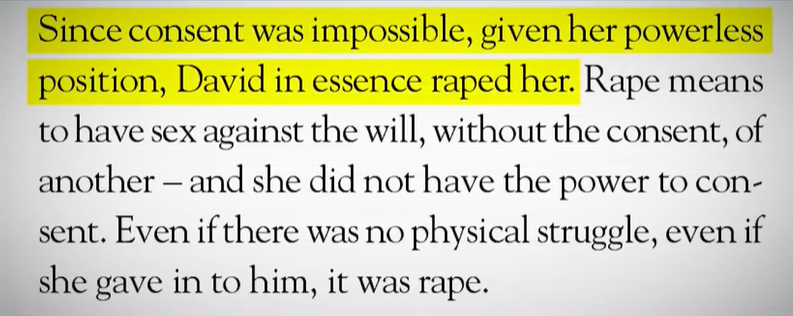 [Speaker Notes: Male, king, upper class economically.  So endemically rape.  
https://www.theepochtimes.com/premiering-at-8-pm-et-enemies-within-christianity-the-deconstruction-movement-and-exvangelicals_4761067.html?utm_source=enewsnoe&utm_campaign=etv-2022-09-29&utm_medium=email&est=BLdbIUMPVInC8dH5q%2B4bv5CArCnryOUXu9VP1Ap1p7H7M9rNOIn0GsDhnVjwSU4Kmg%3D%3D]
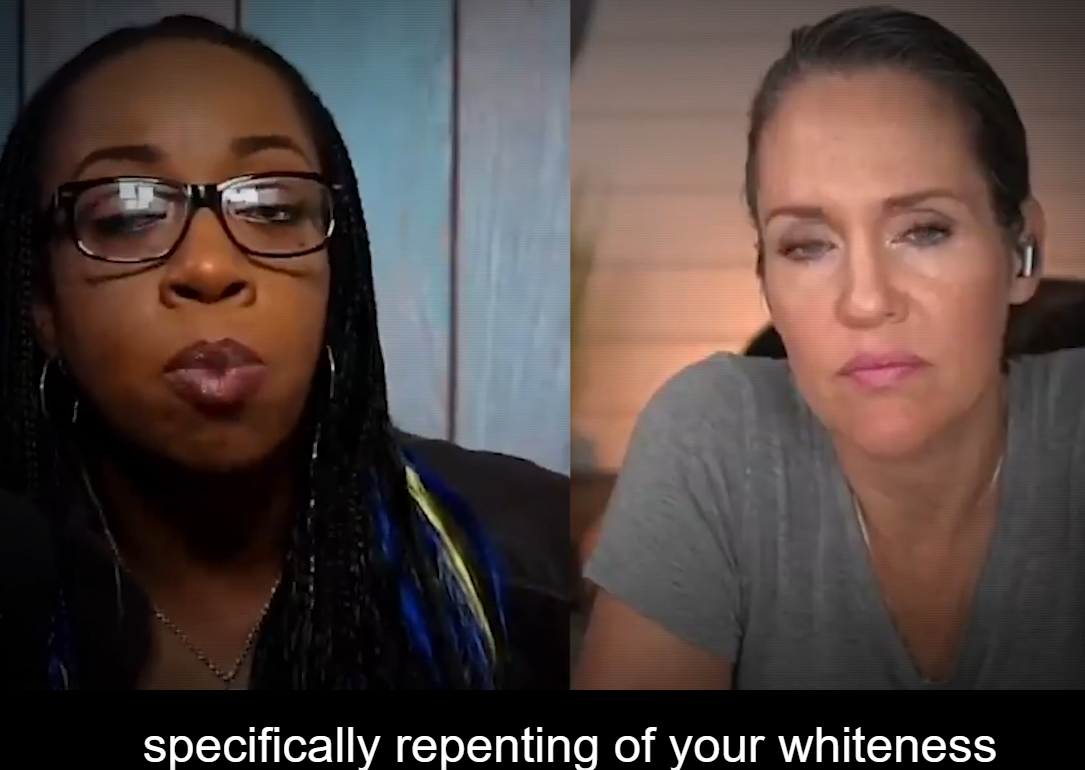 You’ve repented of your sins, but
There is more work to be done…
[Speaker Notes: https://www.theepochtimes.com/premiering-at-8-pm-et-enemies-within-christianity-the-deconstruction-movement-and-exvangelicals_4761067.html?utm_source=enewsnoe&utm_campaign=etv-2022-09-29&utm_medium=email&est=BLdbIUMPVInC8dH5q%2B4bv5CArCnryOUXu9VP1Ap1p7H7M9rNOIn0GsDhnVjwSU4Kmg%3D%3D]
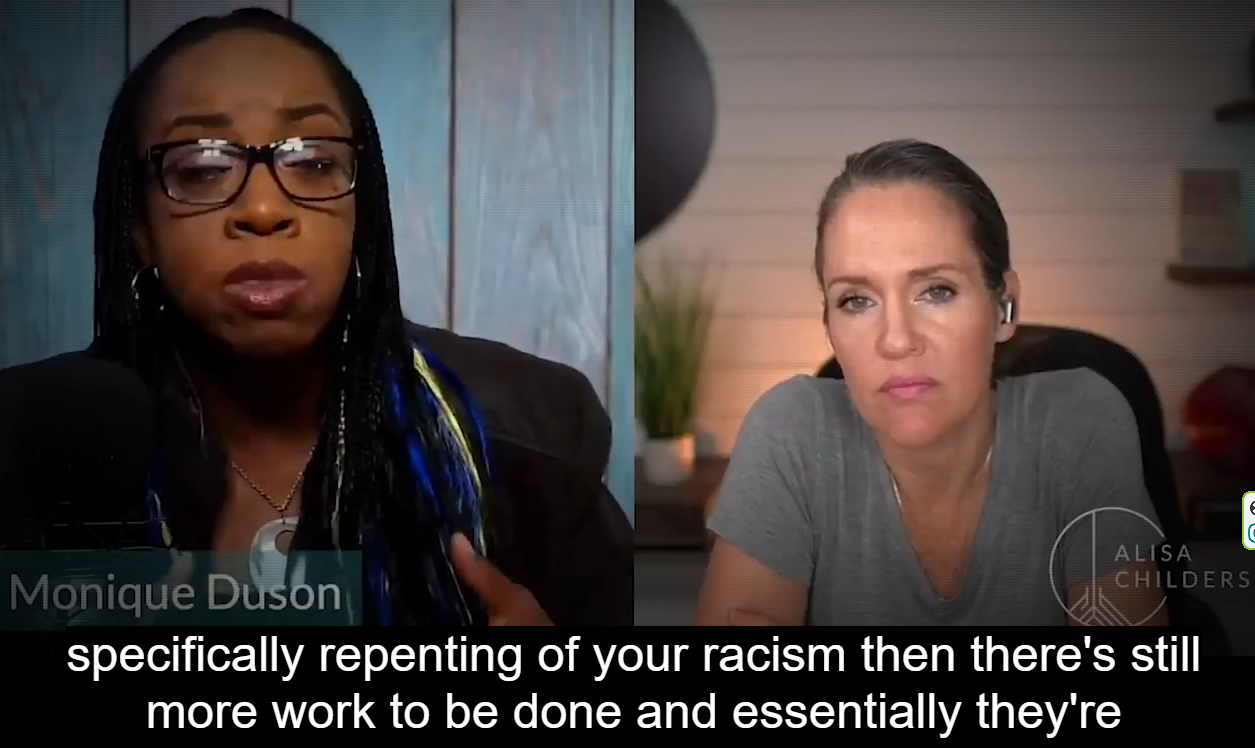 [Speaker Notes: https://www.theepochtimes.com/premiering-at-8-pm-et-enemies-within-christianity-the-deconstruction-movement-and-exvangelicals_4761067.html?utm_source=enewsnoe&utm_campaign=etv-2022-09-29&utm_medium=email&est=BLdbIUMPVInC8dH5q%2B4bv5CArCnryOUXu9VP1Ap1p7H7M9rNOIn0GsDhnVjwSU4Kmg%3D%3D]
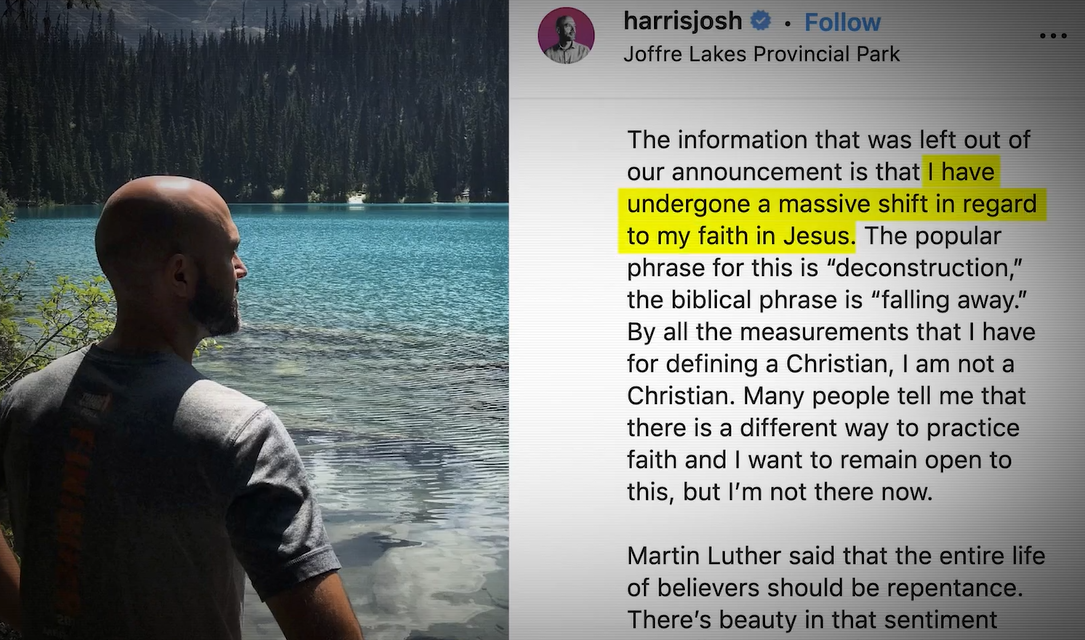 [Speaker Notes: https://www.theepochtimes.com/premiering-at-8-pm-et-enemies-within-christianity-the-deconstruction-movement-and-exvangelicals_4761067.html?utm_source=enewsnoe&utm_campaign=etv-2022-09-29&utm_medium=email&est=BLdbIUMPVInC8dH5q%2B4bv5CArCnryOUXu9VP1Ap1p7H7M9rNOIn0GsDhnVjwSU4Kmg%3D%3D]
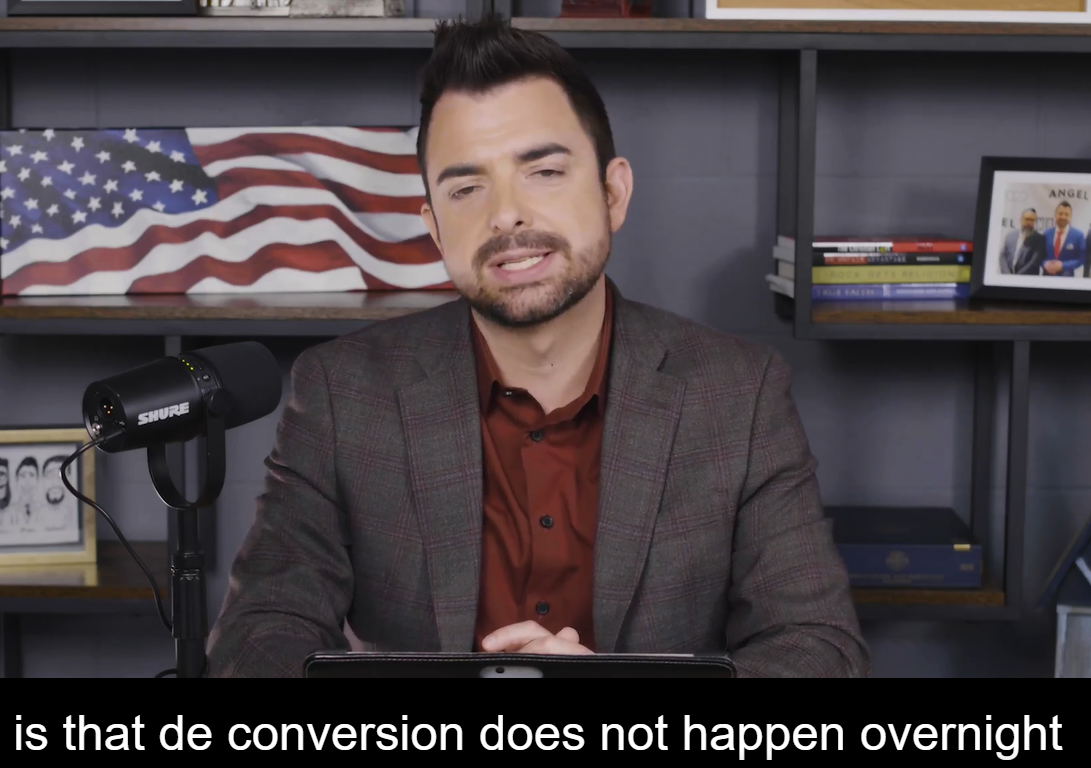 Losing relationship
Making ministry a business
Unforgiveness
Bowing to the approval of the culture.
[Speaker Notes: https://www.theepochtimes.com/premiering-at-8-pm-et-enemies-within-christianity-the-deconstruction-movement-and-exvangelicals_4761067.html?utm_source=enewsnoe&utm_campaign=etv-2022-09-29&utm_medium=email&est=BLdbIUMPVInC8dH5q%2B4bv5CArCnryOUXu9VP1Ap1p7H7M9rNOIn0GsDhnVjwSU4Kmg%3D%3D]
2 Tim 4.3 For the time is coming when people will not have patience for sound teaching, but will cater to their passions and gather around themselves teachers who say whatever their ears itch to hear.
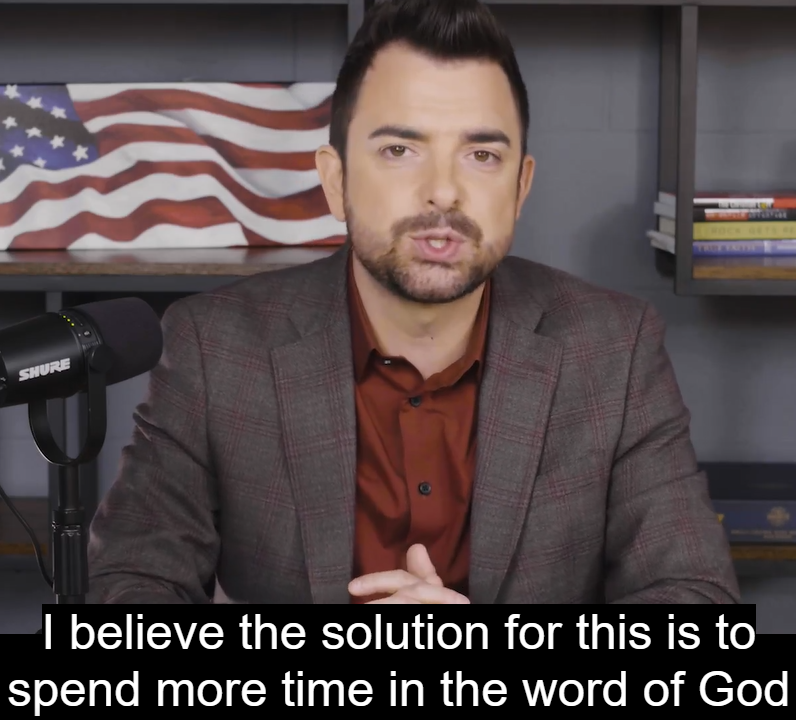 [Speaker Notes: https://www.theepochtimes.com/premiering-at-8-pm-et-enemies-within-christianity-the-deconstruction-movement-and-exvangelicals_4761067.html?utm_source=enewsnoe&utm_campaign=etv-2022-09-29&utm_medium=email&est=BLdbIUMPVInC8dH5q%2B4bv5CArCnryOUXu9VP1Ap1p7H7M9rNOIn0GsDhnVjwSU4Kmg%3D%3D]
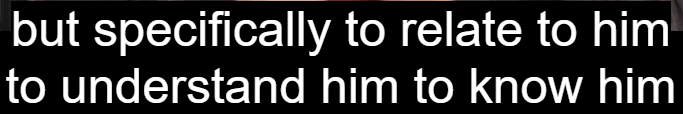 [Speaker Notes: https://www.theepochtimes.com/premiering-at-8-pm-et-enemies-within-christianity-the-deconstruction-movement-and-exvangelicals_4761067.html?utm_source=enewsnoe&utm_campaign=etv-2022-09-29&utm_medium=email&est=BLdbIUMPVInC8dH5q%2B4bv5CArCnryOUXu9VP1Ap1p7H7M9rNOIn0GsDhnVjwSU4Kmg%3D%3D]
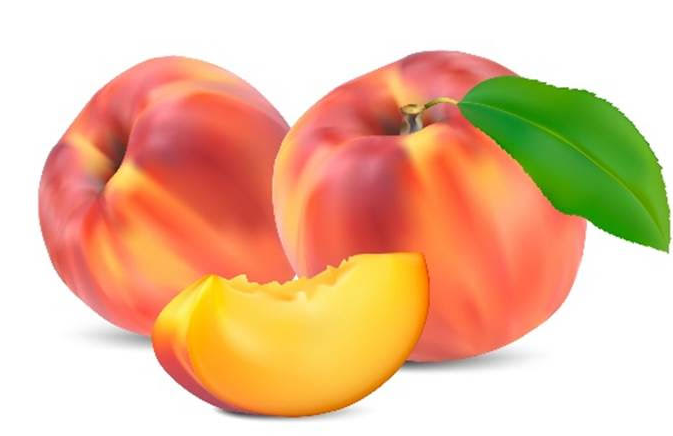 About Fruit
Yes, I am the vine; you are the branches. Those who remain in me, and I in them, will produce much fruit. John 15:5
A few days ago I was eating a peach and I suddenly understood why Yeshua and Paul told us to bear fruit.
The peach was beautiful, tasty, and nutritious, a product of the nectar that flowed through the hidden part of the tree.
In our lives, our fruit isn’t so much what we do or how much we accumulate, but what comes out of us from deep within our being.
I'm often afraid to face what’s inside me. It’s too dark, scary, bitter, perverted. The reality is that all of us are a mess inside. We try to cover it by what shows on the outside.
Yeshua told Nicodemus that our condemnation comes from choosing to live in darkness rather than light. When we invite Yeshua’s light in, he cleans out the bad nectar and replaces it with his sweet nectar.
A practical expression
 of the fear of Adoni
Oneg Help
We are told to ““Remember Yom Shabbat, to keep it holy.”
Yeshayahu/Is.58.13  source of our term Oneg = Delight
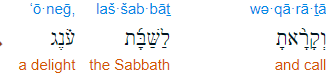 [Speaker Notes: Not do any work—not you, nor your son, your daughter, your male servant, your female servant, your cattle, nor the outsider that is within your gates. 
Traditional, non-Messianic synagogues will hire “Shabbes goyim.”   Doesn’t work for us since we are all “one new man.”]
So, what makes Shabbat a holy delight? 
The Presence, in the fear of Adoni in Messiah.
Rest, from stress and labor
Contact with people we love
Food
[Speaker Notes: Song, dance, teaching
Commerce, anxiety, tension, labor
Joy Smiles, affirmation
Doesn’t food require work?]
Shmot/Ex 12.16-17 The first day is to be a holy assembly for you as well as the seventh day. No manner of work is to be done on those days, except what is to be eaten by every person—that alone may be prepared by you…Therefore you are to observe this day throughout your generations as an eternal ordinance. 

Above is Pesakh  other holy days
[Speaker Notes: NOT Talmudic, rabbinic halakhah.  General practice in Messianic Congs. 

So we can have a restful meal…]
We have rotating Oneg teams for cleanup only.  Not for food provision or preparation.  
So, all food that congregants “Bring and Share” needs to be fully prepped.   
Por favor, B’vakasha, please!
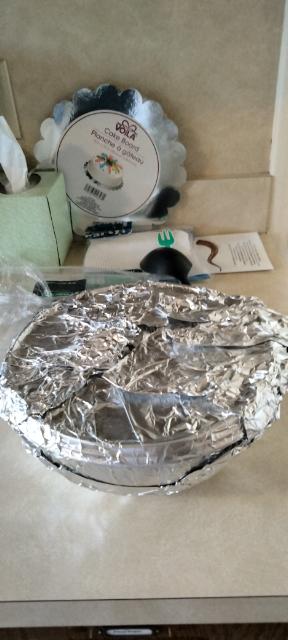 Not left on kitchen counter, but 
If ready to eat, on serving table.
If cold food  fridge
If hot food  warming oven or crock pot
[Speaker Notes: On dessert rack, should be in serving dish or basket]
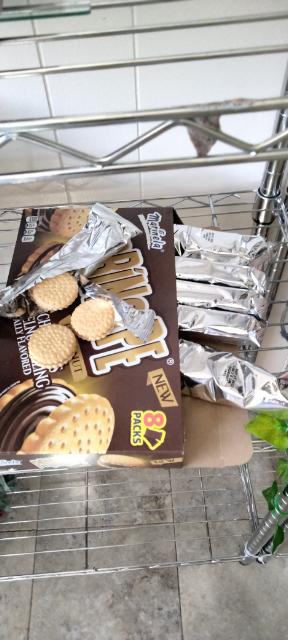 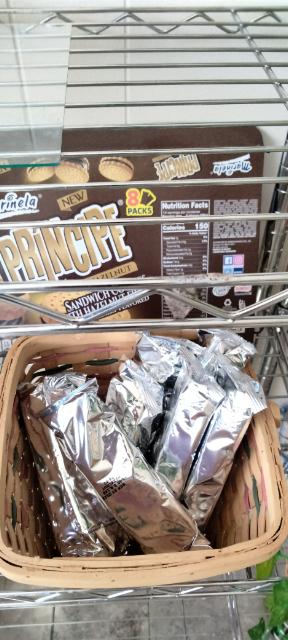 Not this, 


But this
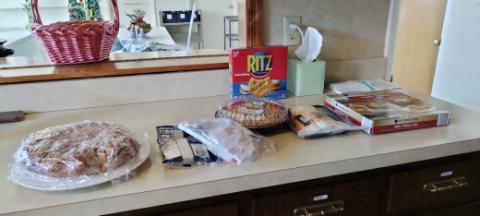 3 options: fridge, warming oven or crock pot, if ready to eat serving table
[Speaker Notes: Don’t leave food on kitchen counter.   Three options: Put in warming oven or refrigerator, or on platter on serving table.  Please slice pies and cakes, and put on dessert rack.]
Someone left refrigerator door open.
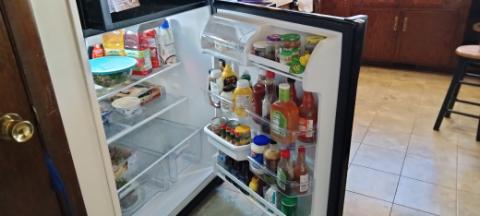 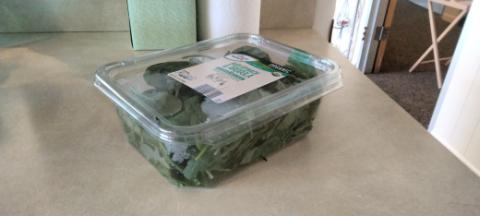 Unprepared salad ingredient.
Please put in serving dish, in fridge.
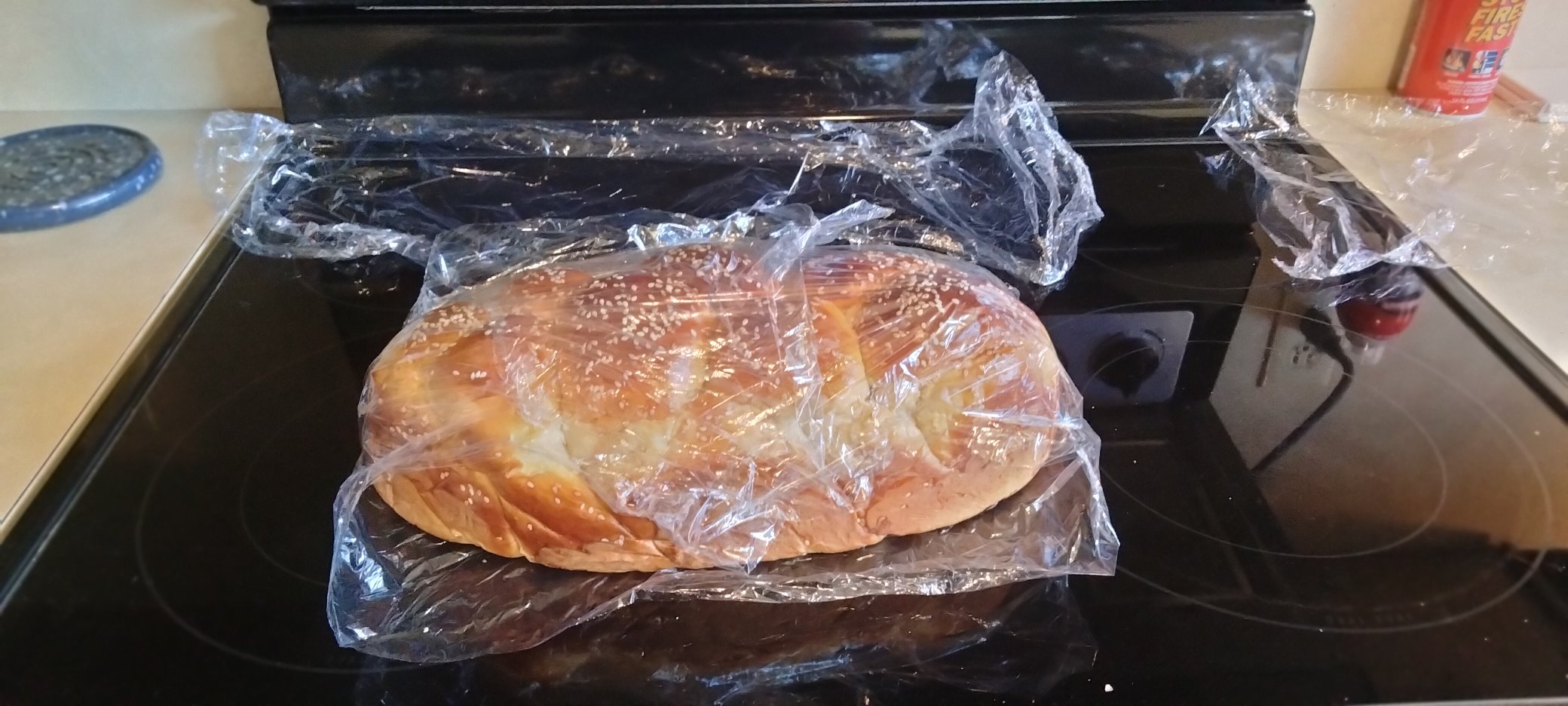 Bread not sliced.
Please slice, cover and set on bread rack.
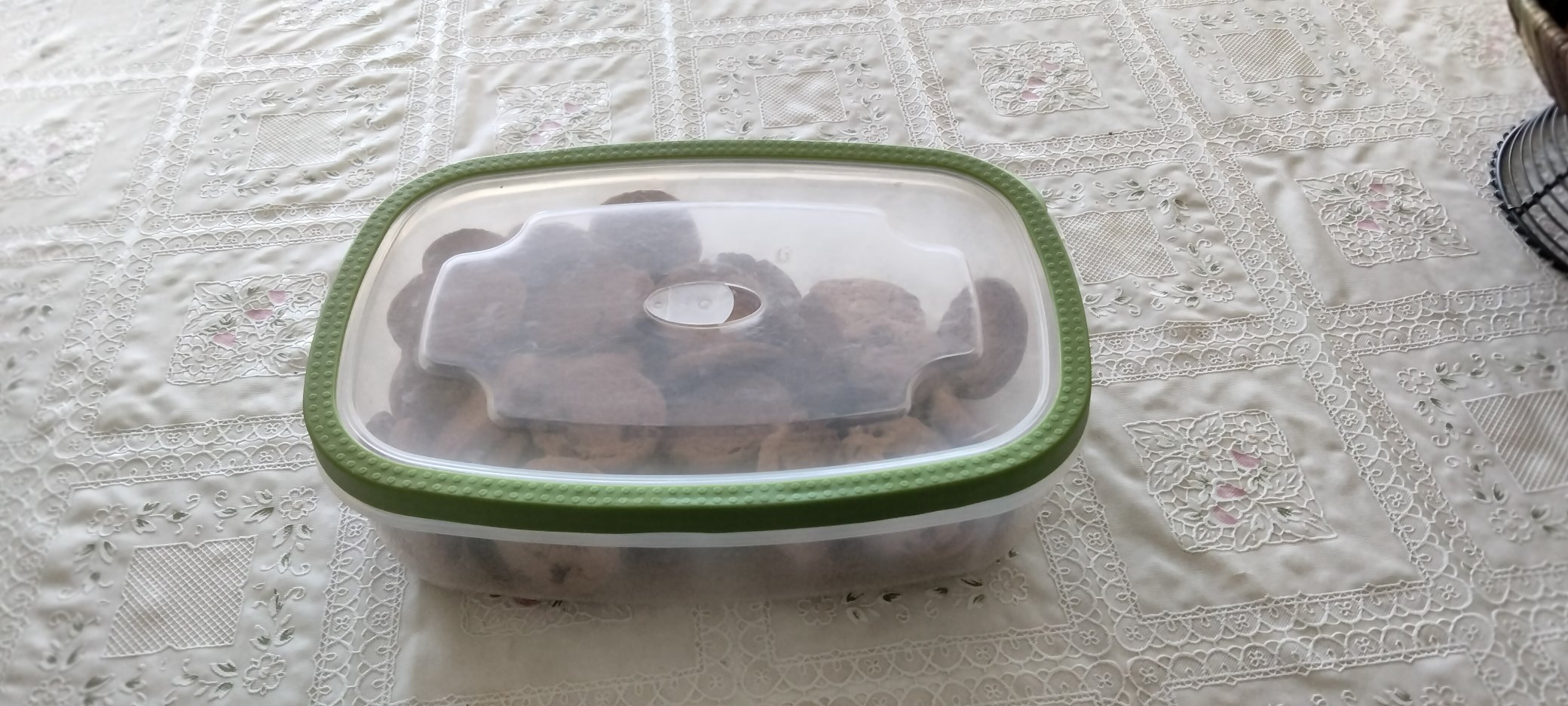 Dessert not on dessert rack.
Unsliced bread, prepared food not on serving table.
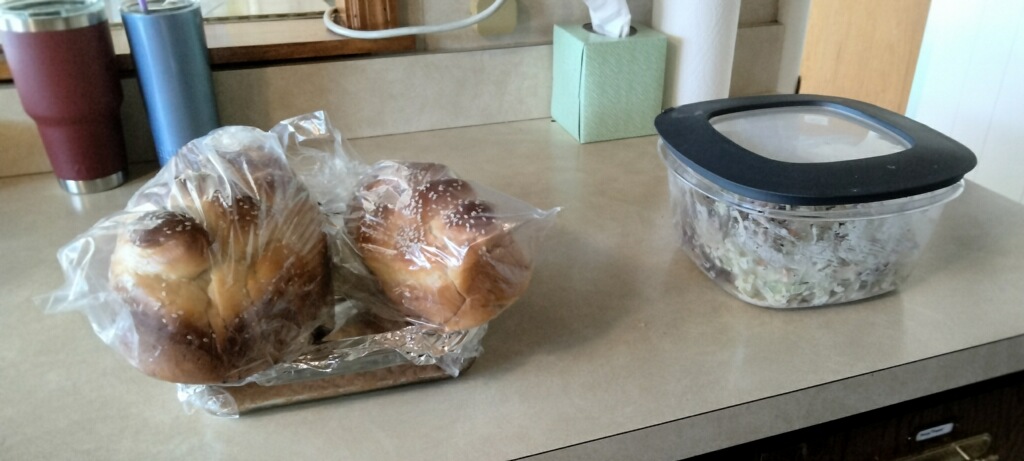 Ready to eat, 
but not put out 
on the serving 
tables.
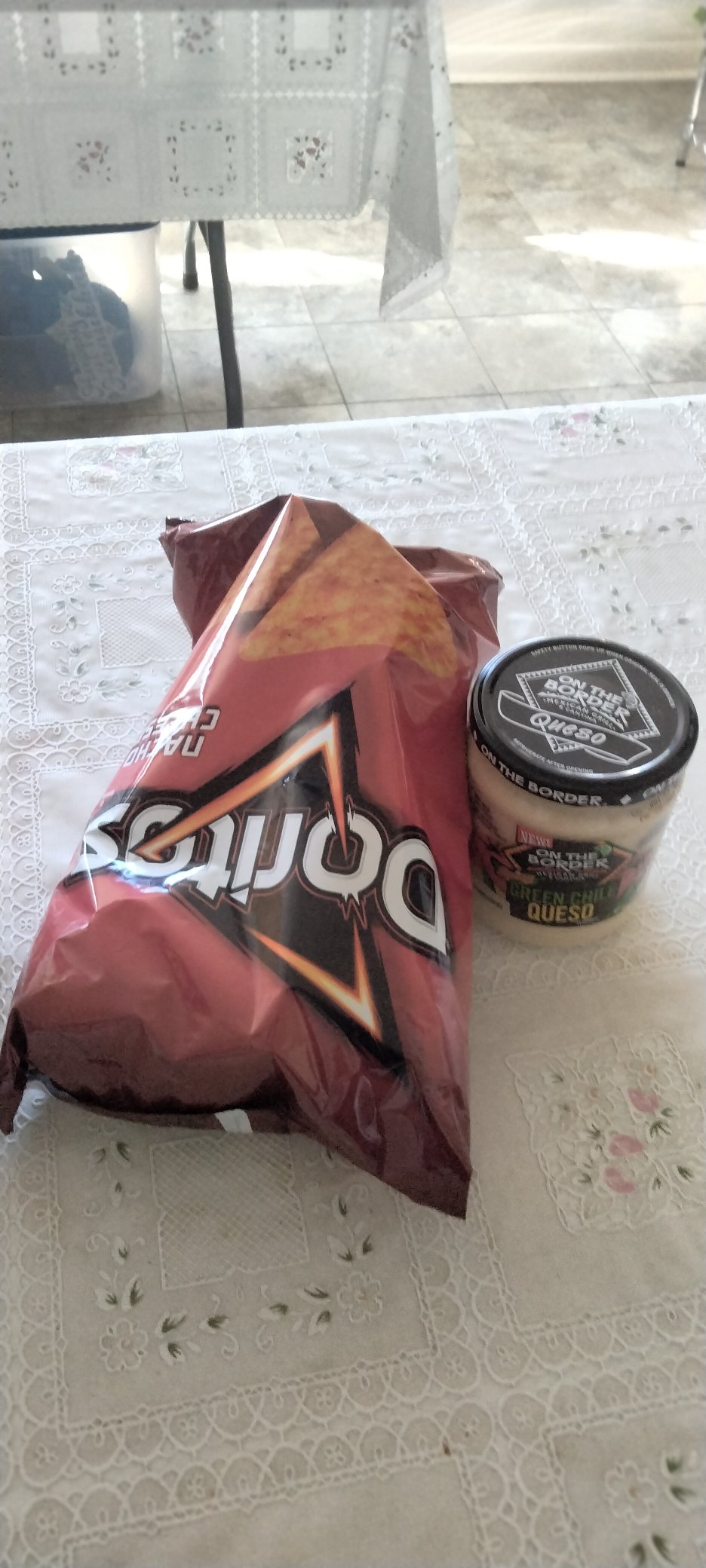 Chips in the 
bag not ready 
to serve
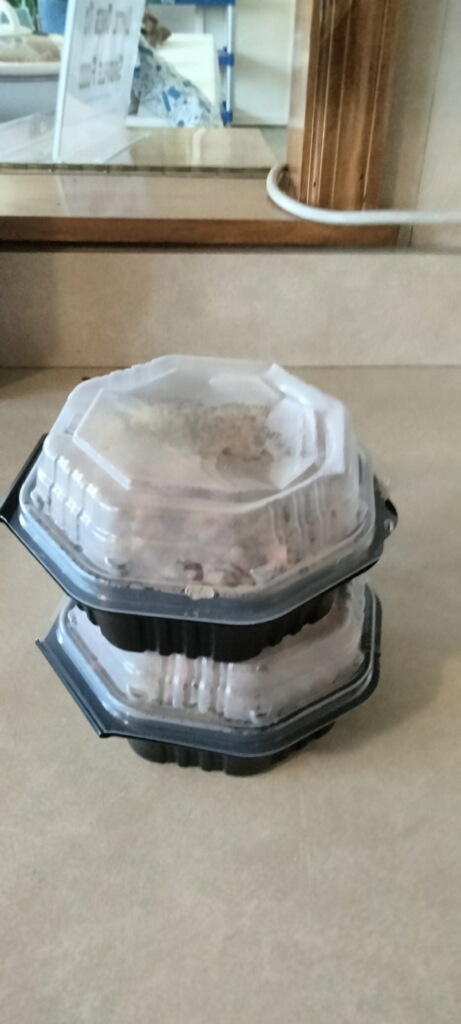 Conclusion: 
בְּתֵאָבוֹן  B’teavon!
Bon appetit!
Party hearty! 
And…I get to have eye contact with my beautiful queen during the message.
An expression in the culture of increasing distance from the fear of Adoni
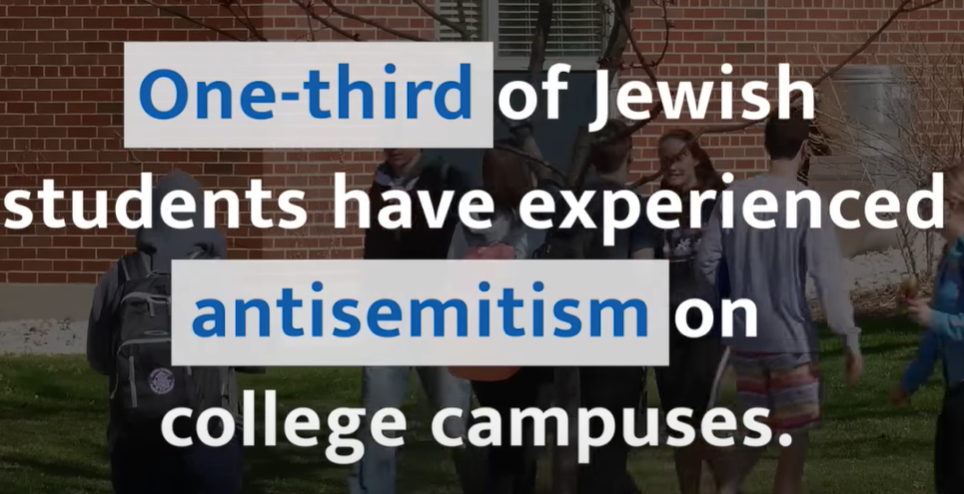 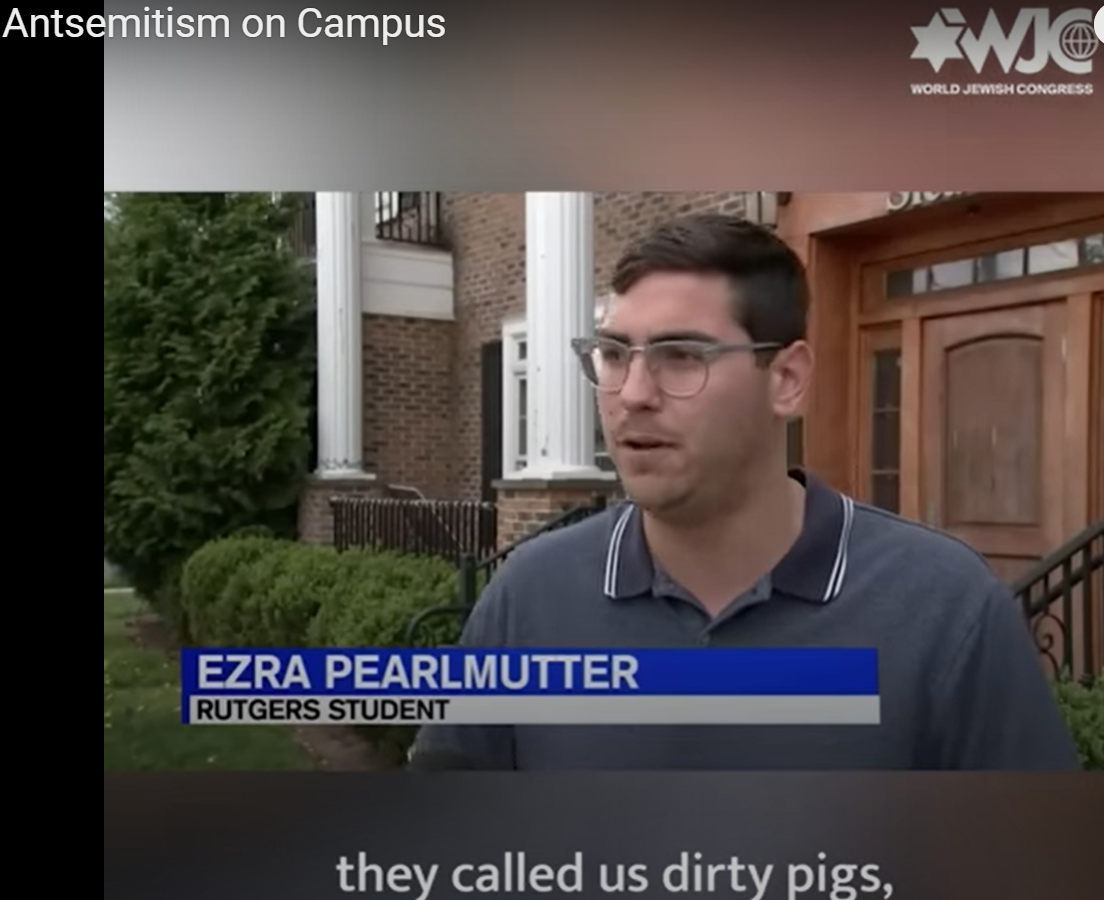 [Speaker Notes: https://www.youtube.com/watch?v=1fUv0BXZY70]
Mes Jews 4.7-9 “Today, if you hear God’s voice, don’t harden your hearts.” For if Y’hoshua had given them rest, God would not have spoken later of another “day.”  So there remains a Shabbat-keeping for God’s people.
Mes Jews 4.7-9 For the one who has entered God’s rest has also rested from his own works, as God did from his. Therefore, let us do our best to enter that rest; so that no one will fall short because of the same kind of disobedience.
עֲשֶׂרֶת יָמִים נוֹרָאִים
Aseret Yamim Noraim
Ten Days of Awe:
The Fear of the L-rd 
Rosh HaShanah to Yom Kippur
Sept 25 to Oct 5
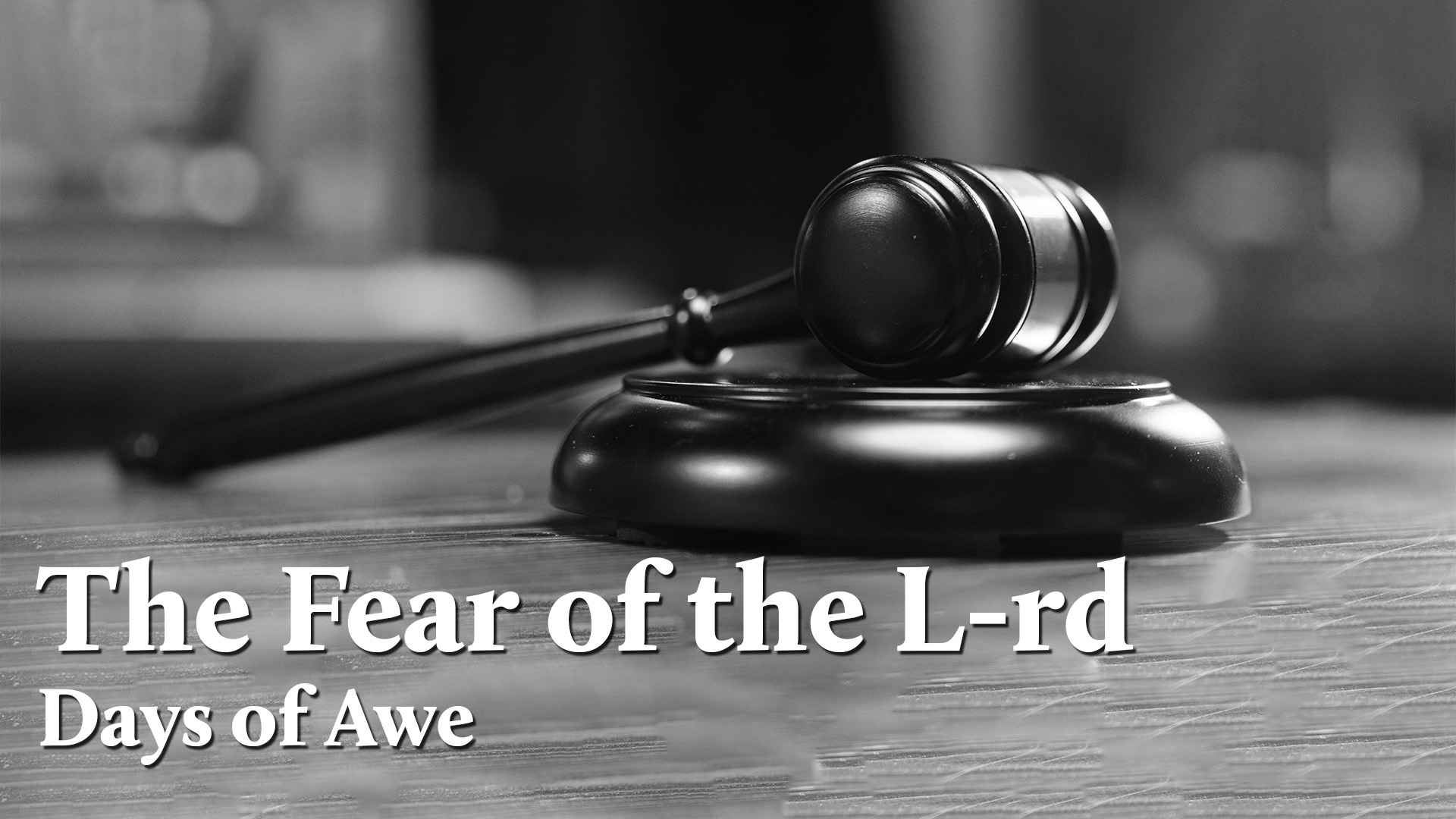 Do you KNOW Yeshua and the assurance of sins forgiven?
Are you hearing daily from His Word, and walking in His fear?
How are you applying what you heard?
Are you asking this of another?
[Speaker Notes: Who are you discipling, building up?4]